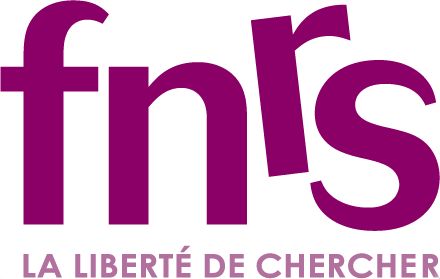 Jana Ježová, Laurence Mertens,
Sébastien Lambot
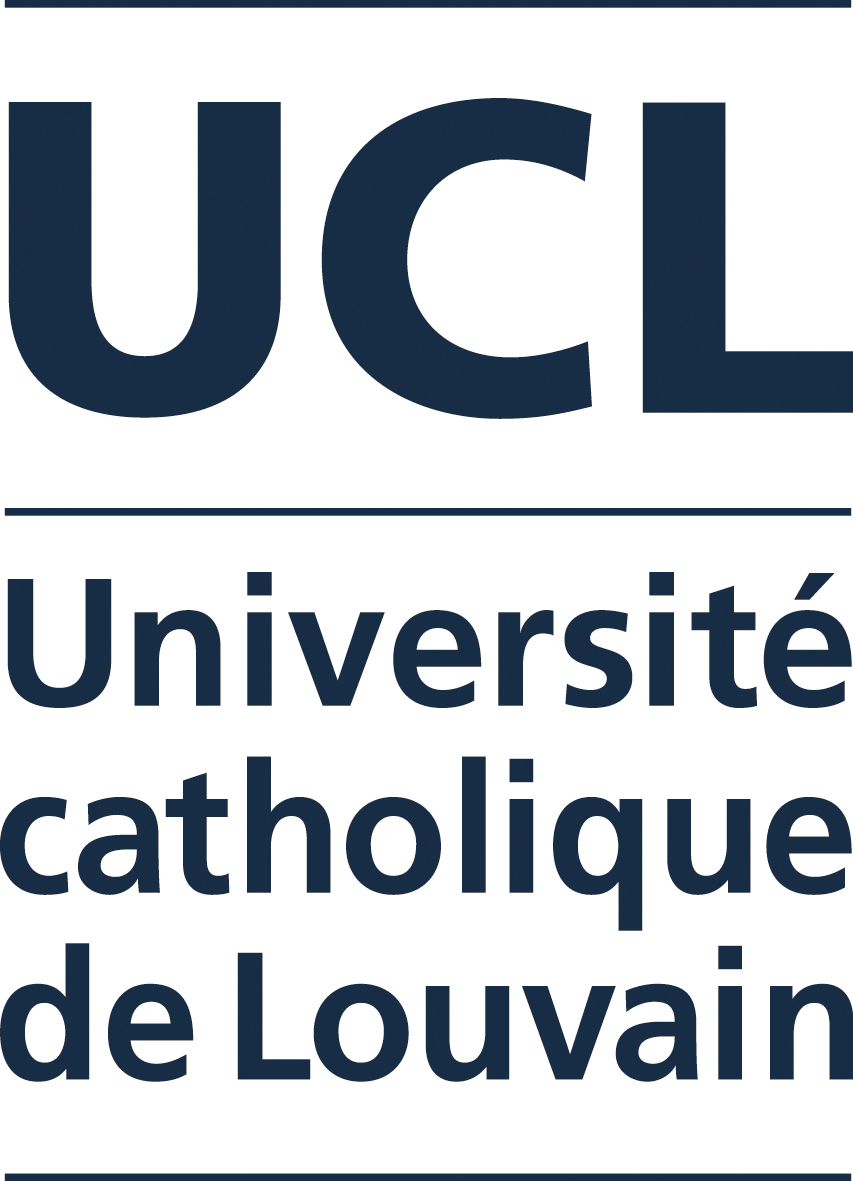 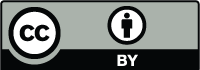 TREES
Importance (building material, energy, ecology,…)


Focused part: TRUNK
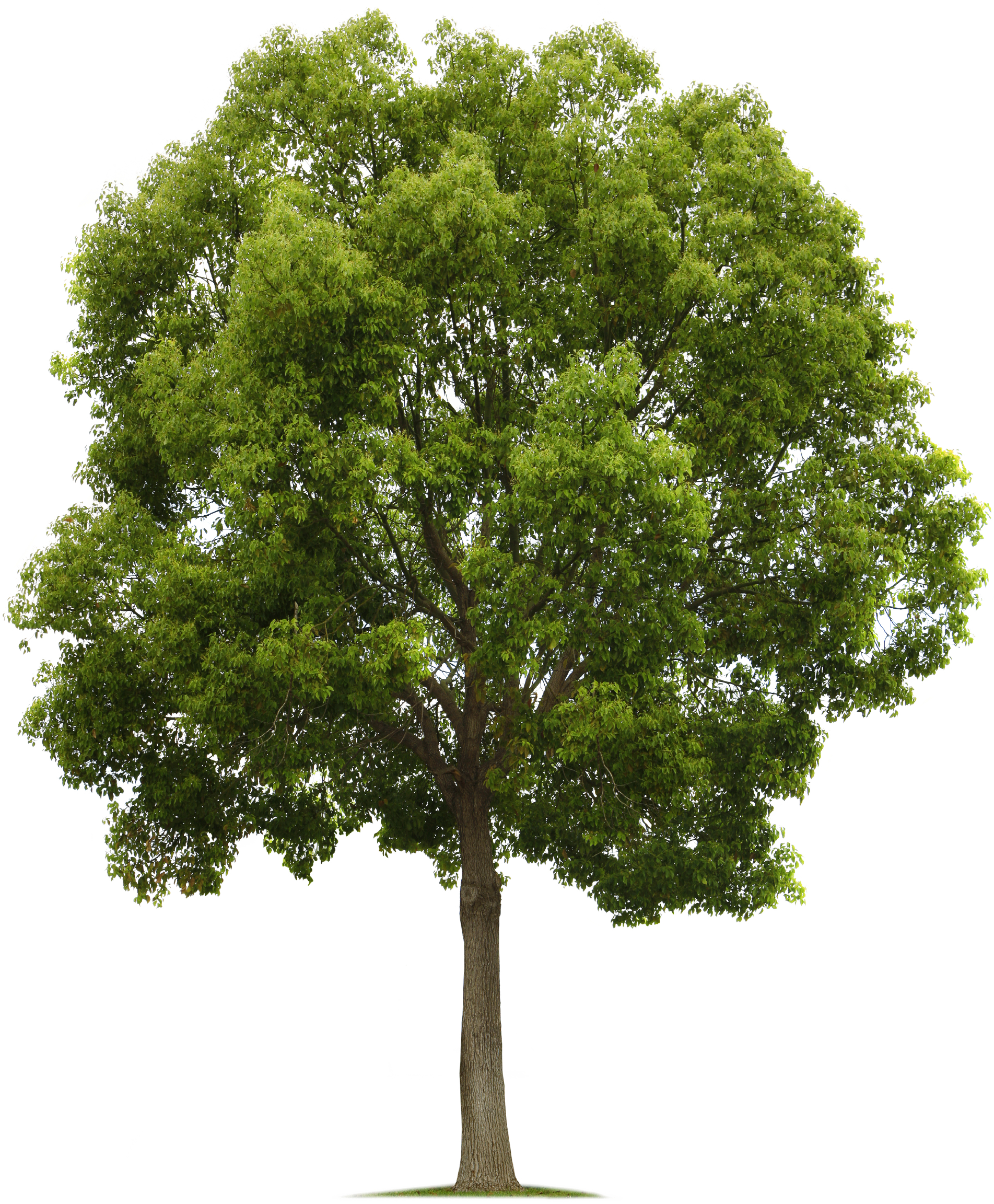 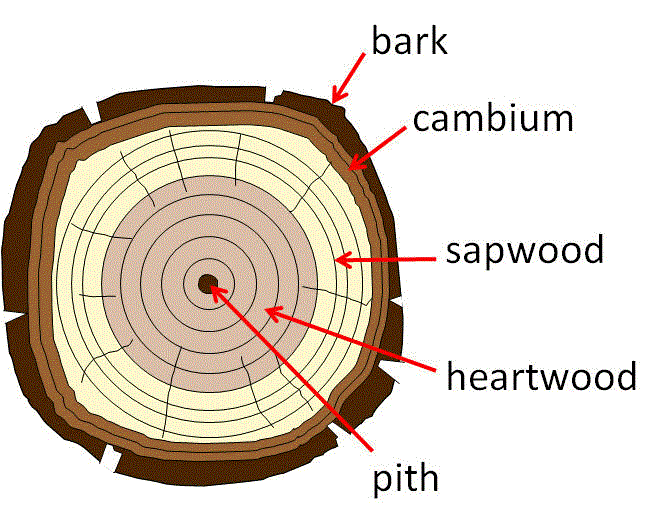 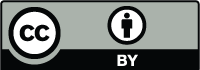 DEFECTS
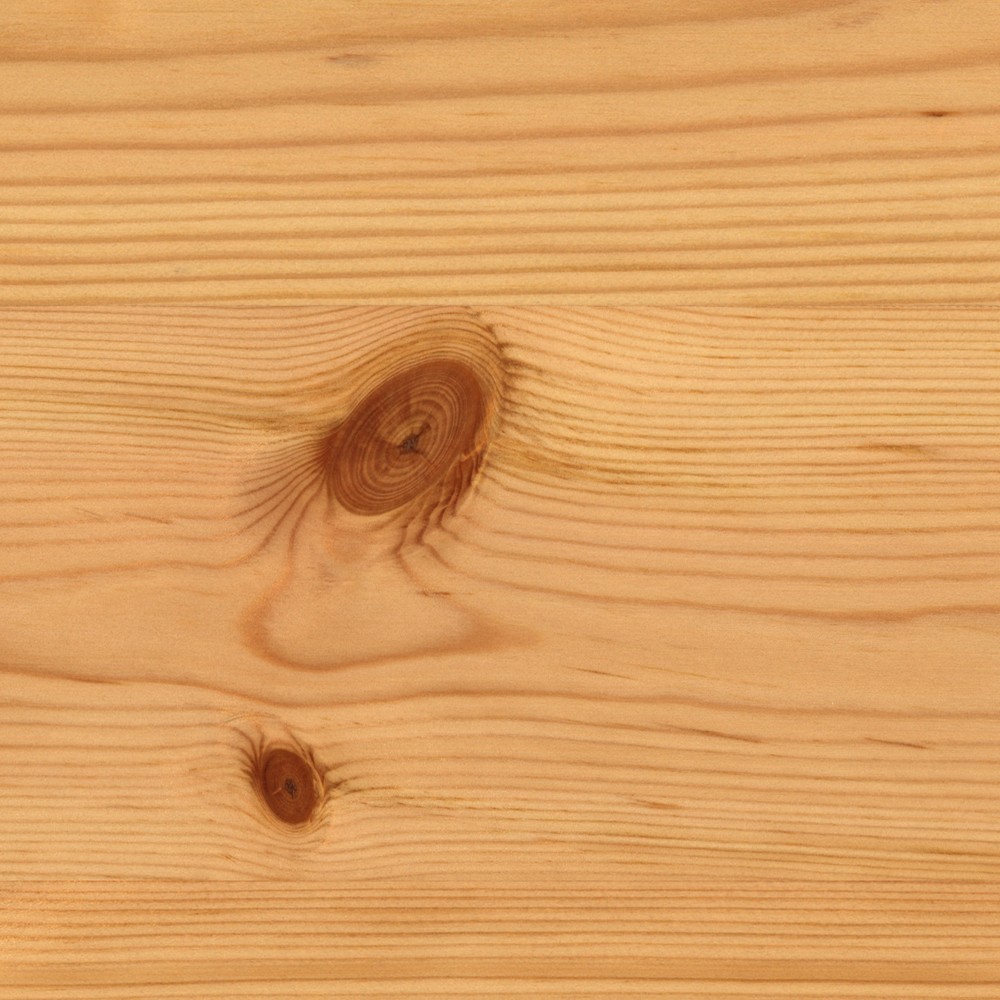 Knots


Cracks


Decays


Holes
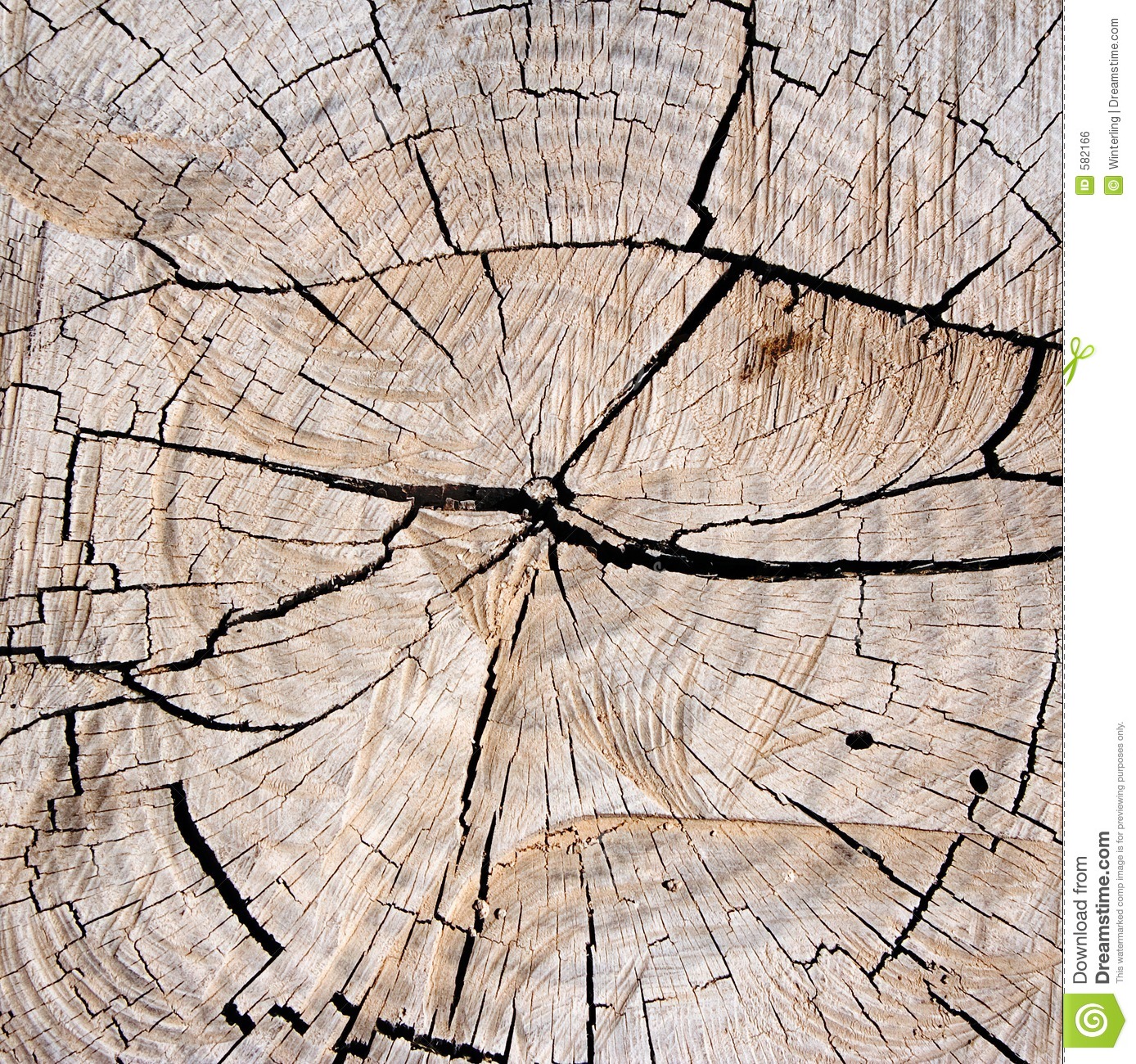 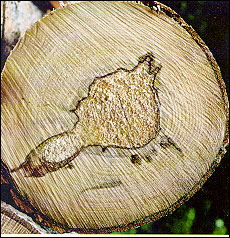 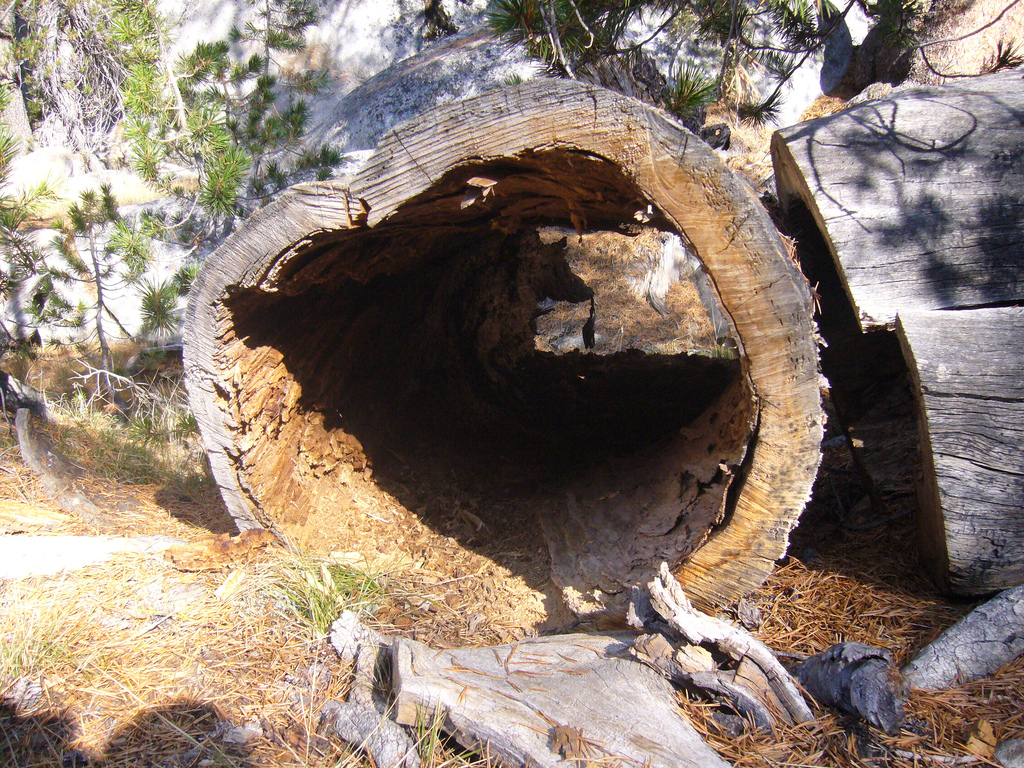 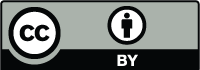 WHY TO DETECT DEFECTS
Wood function effects (mechanical, acoustic, etc.)

Human and infrastructure security risks
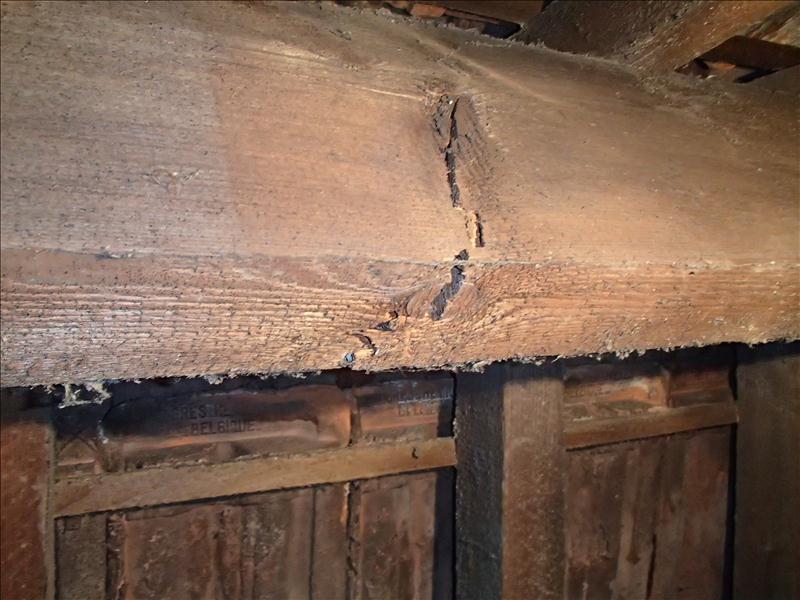 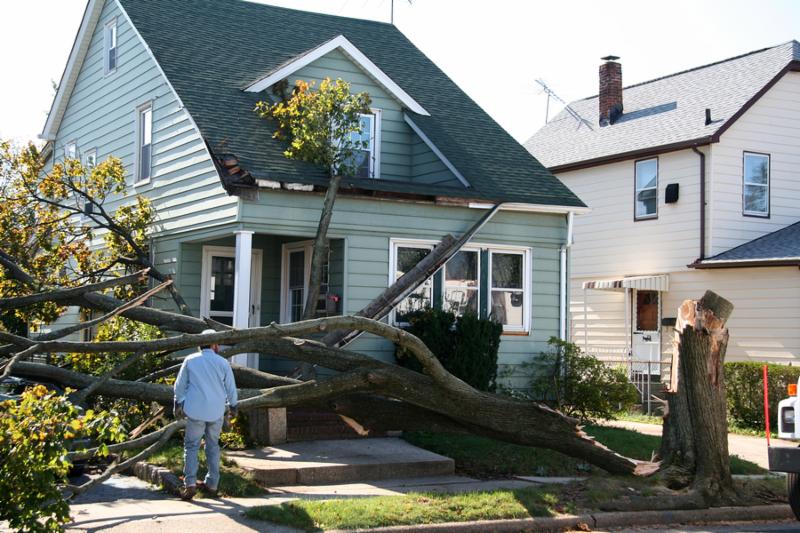 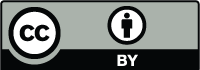 HOW TO DETECT DEFECTS
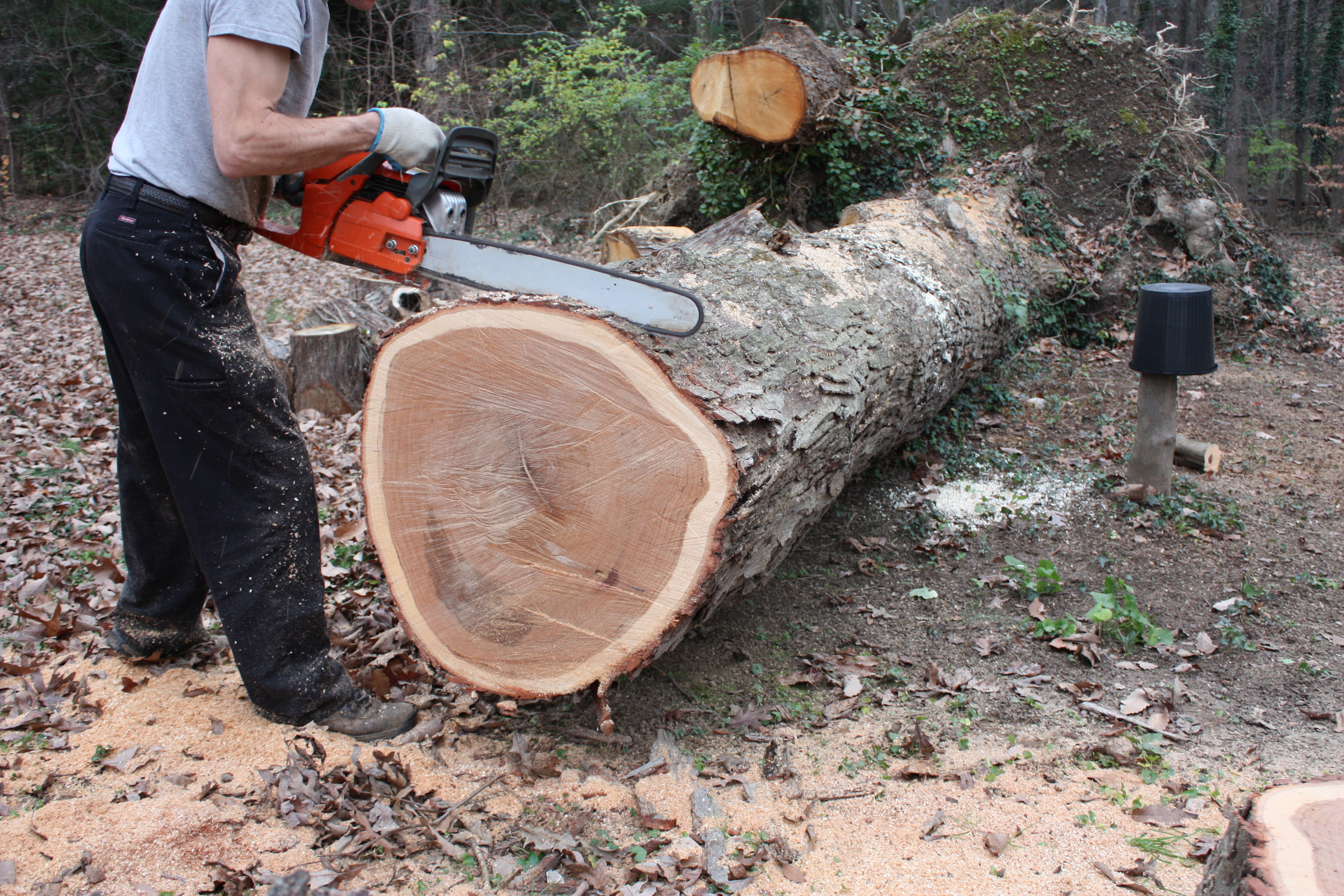 Invasively:
Chopping down
Core Drilling

Non-invasively:
Ultrasonic tomography
Electrical resistivity tomography
Georadar tomography
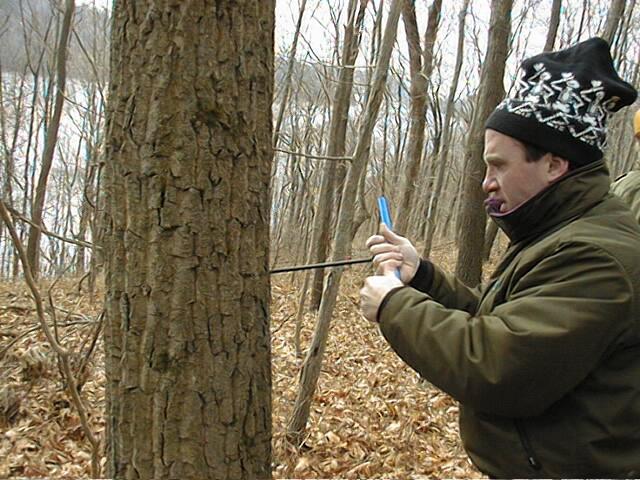 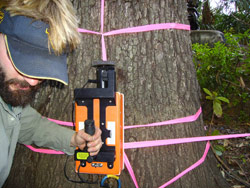 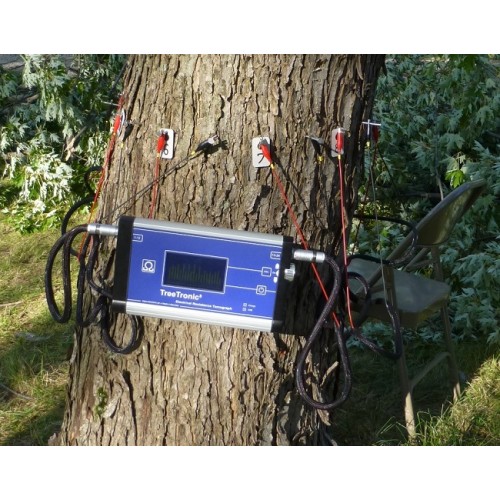 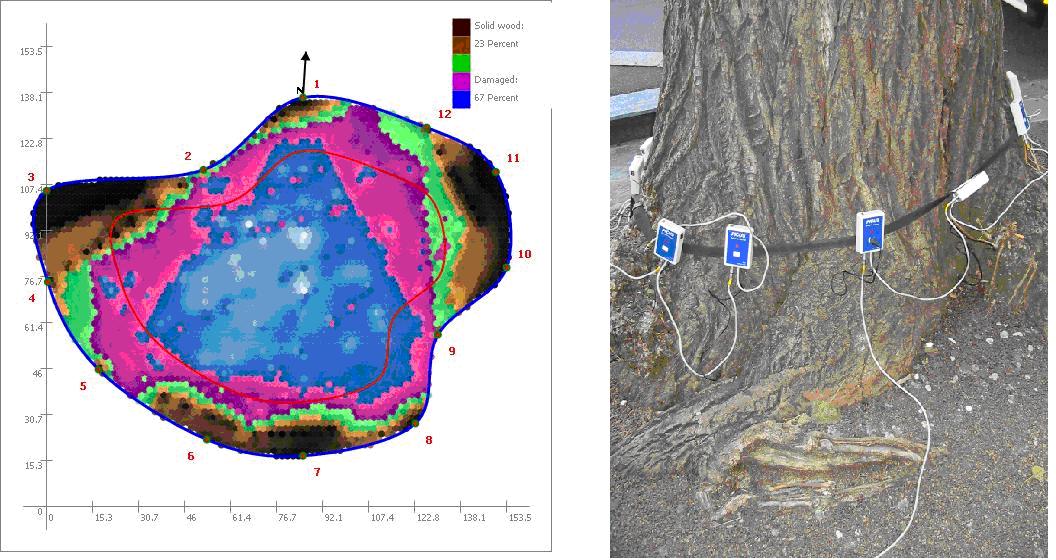 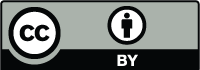 OBJECTIVE
Investigation of particular features in GPR images of tree trunks
Circumferential data acquisition geometry
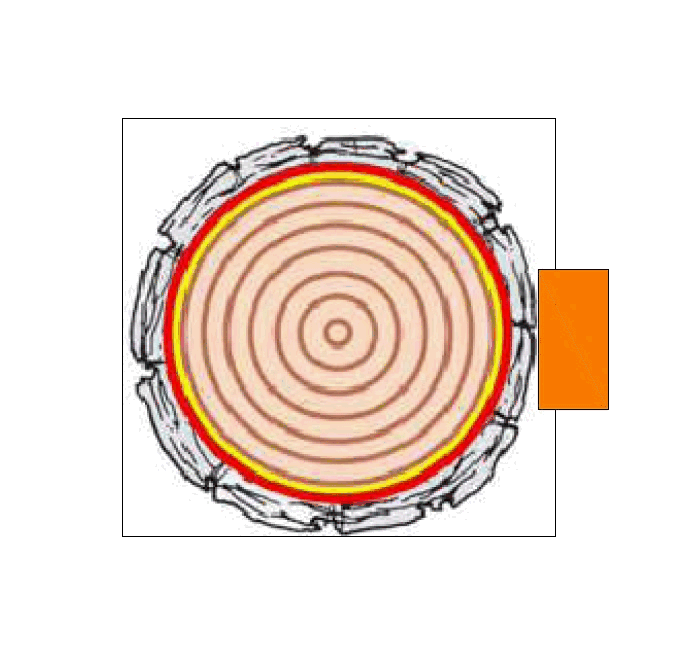 Metal shield influence
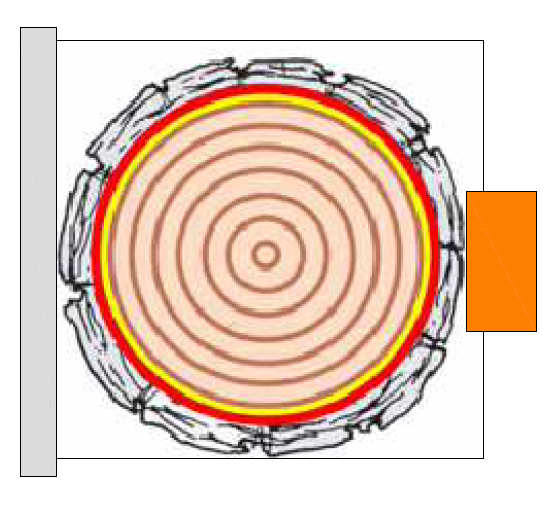 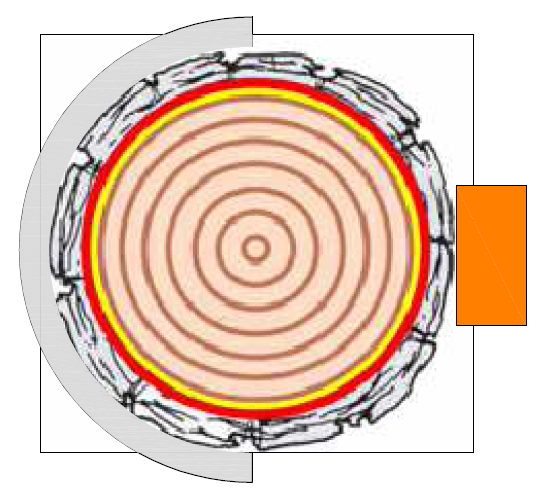 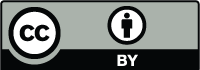 Trunk tomography: complex radar problem
High moisture:

Relatively high permittivity

Relatively high conductivity (attenuation)


Heterogeneity


Anisotropy: radial, longitudinal, tangential
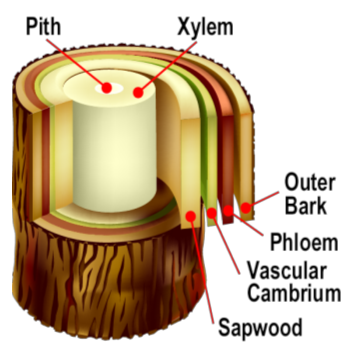 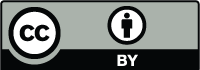 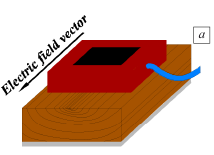 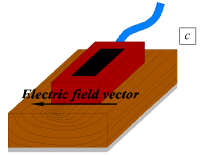 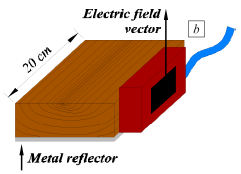 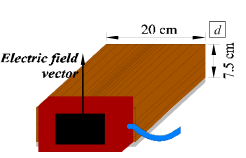 Rodríguez-Abad et al. (2010)
Trunk tomography: complex radar problem
Cross section:





Surface reflection from bark:
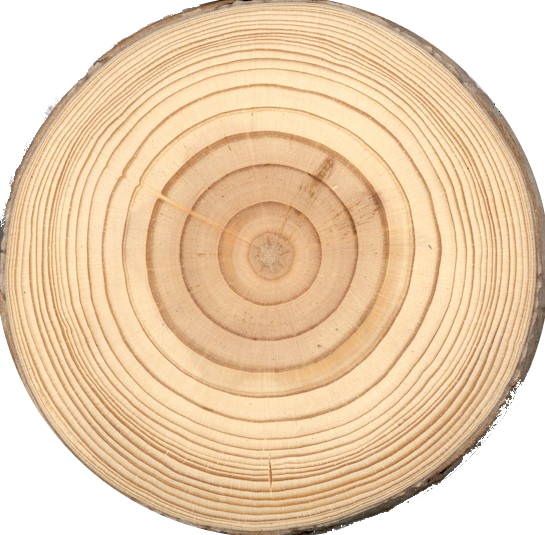 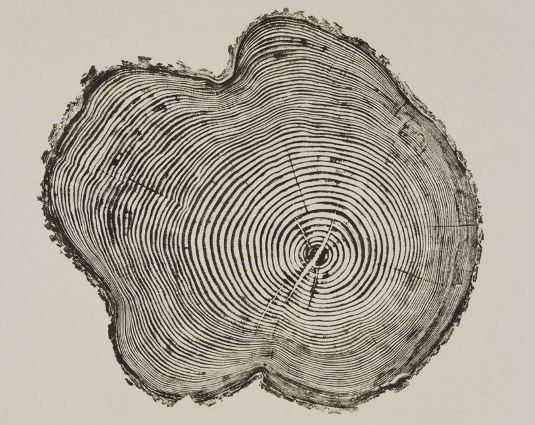 vs
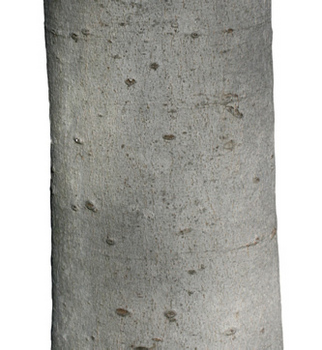 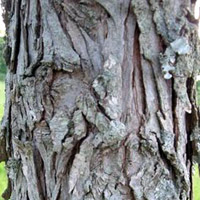 vs
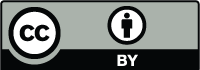 METHODOLOGY
Numerical simulations


Finite Difference Time Domain (FDTD)
Giannopoulos, A. (2005)



Laboratory model
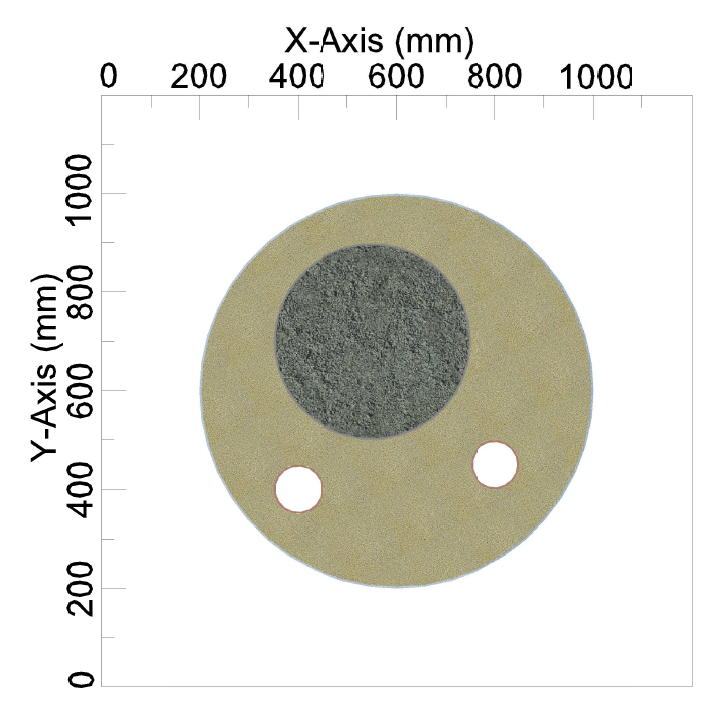 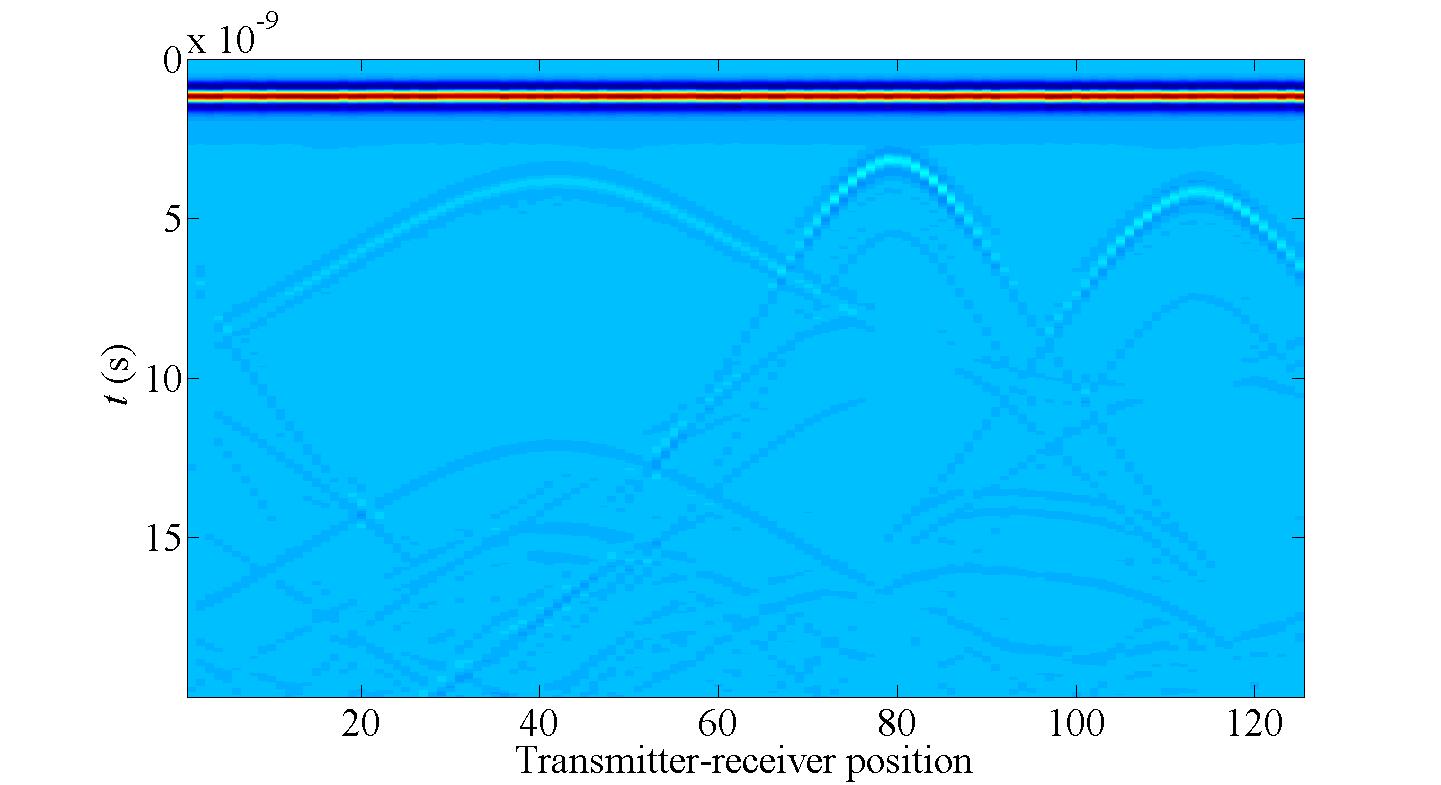 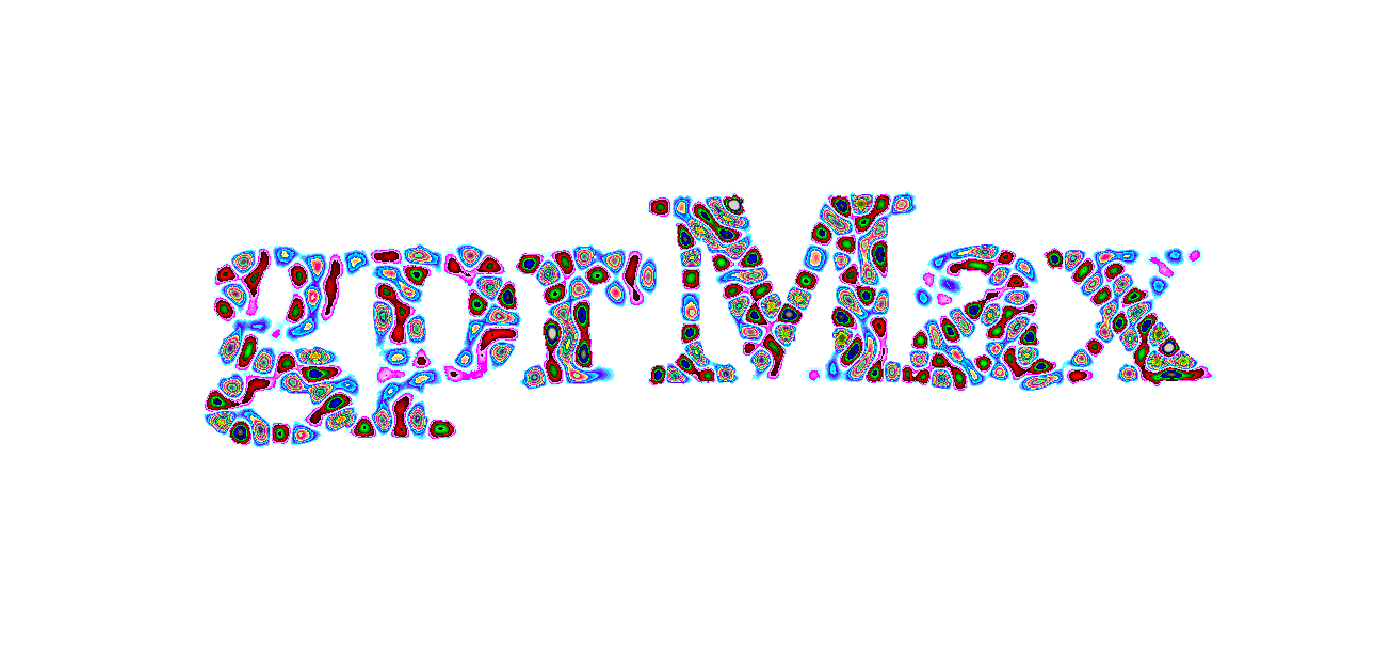 2D
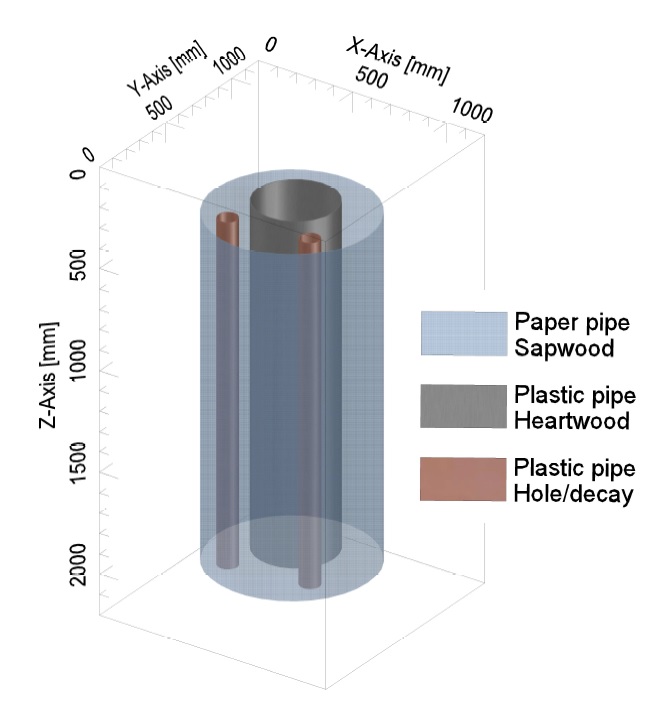 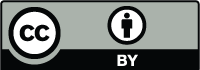 NUMERICAL SIMULATIONS
Properties:
f: 900 MHz

Sand (S)
εr: 3
σ: 0,001 mS/m

Hole (H)
Free space
Configuration:
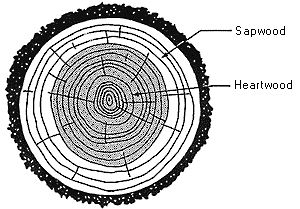 hole
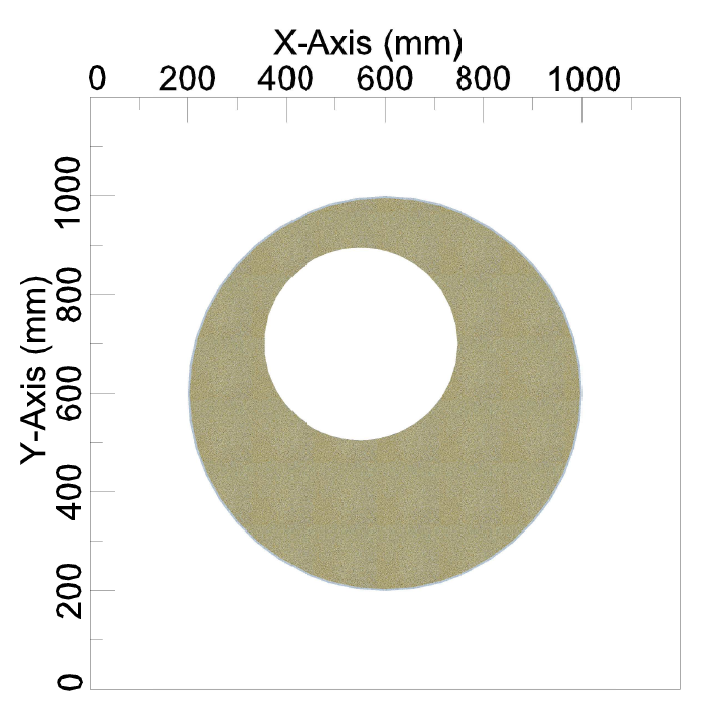 H
S
sand
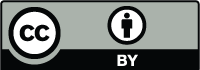 Scenario 1: reference
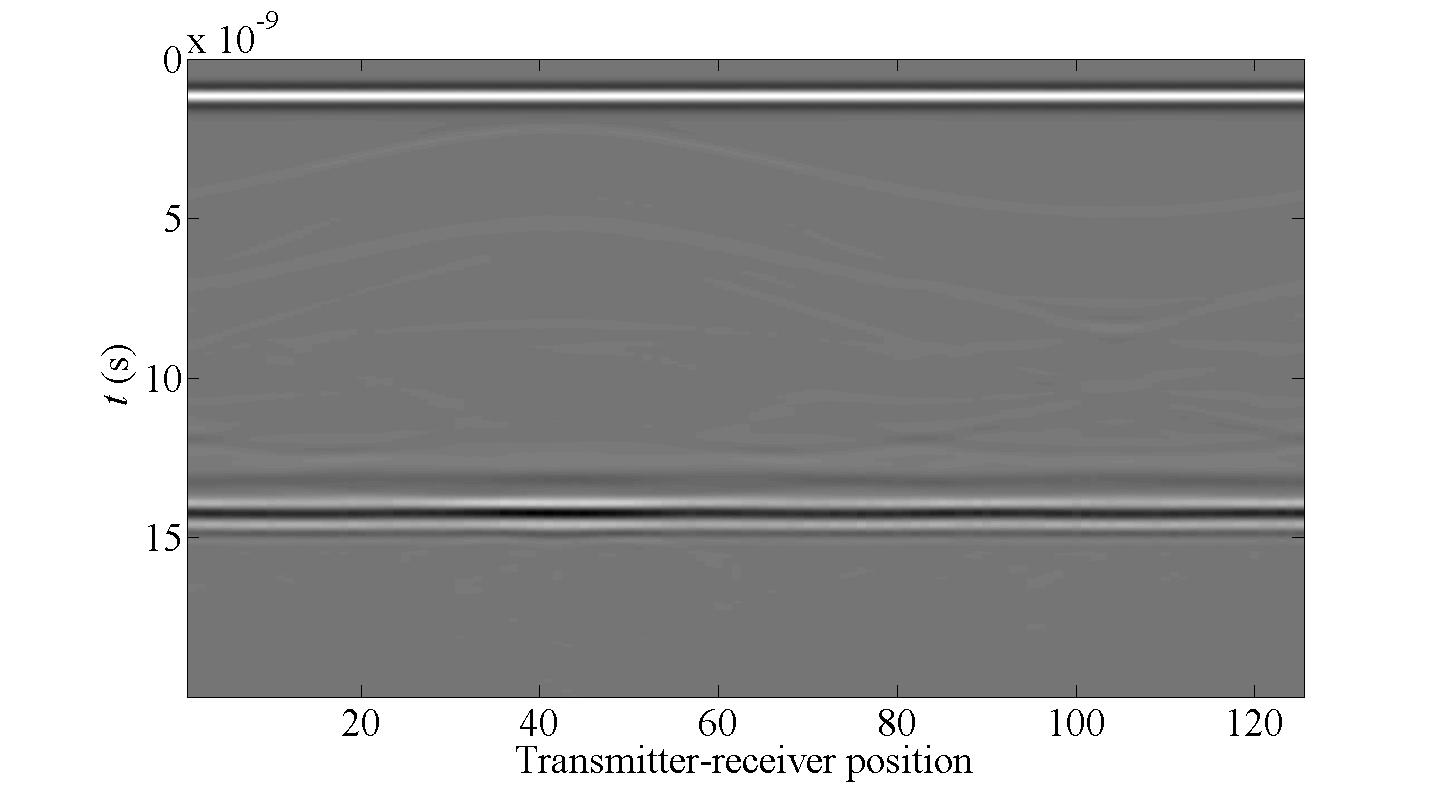 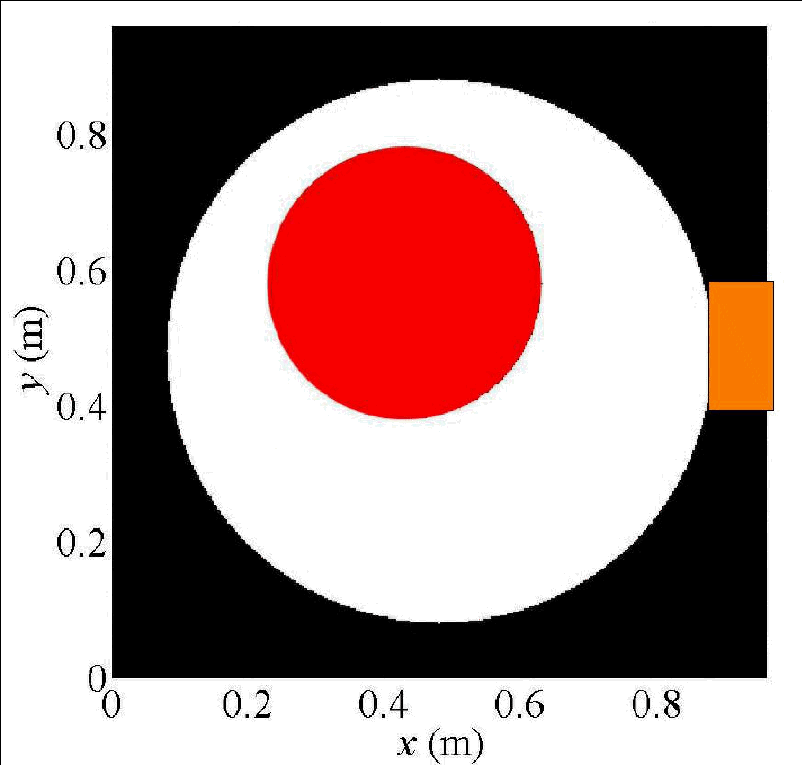 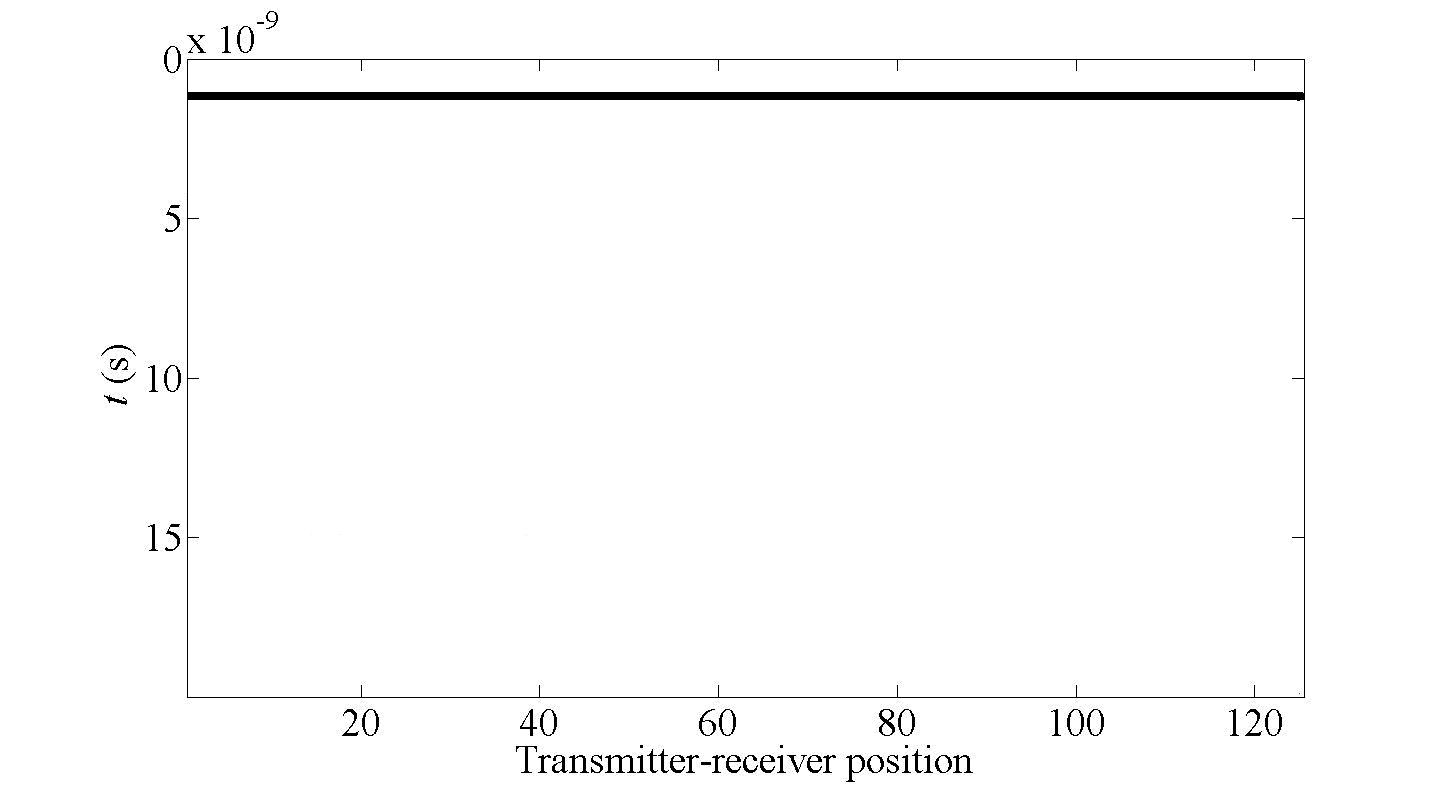 hole
sand
antenna
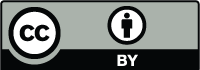 Scenario 2: metallic shield
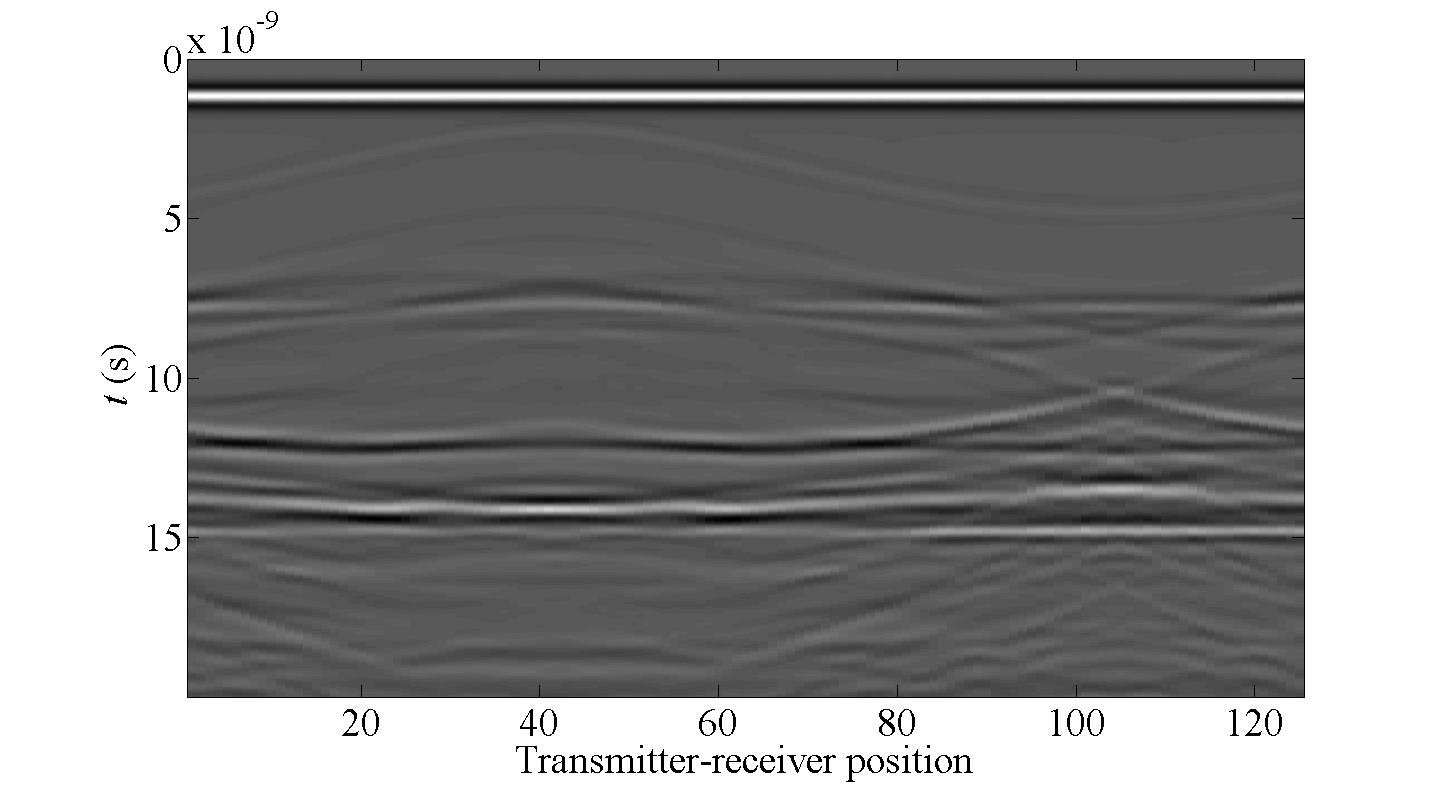 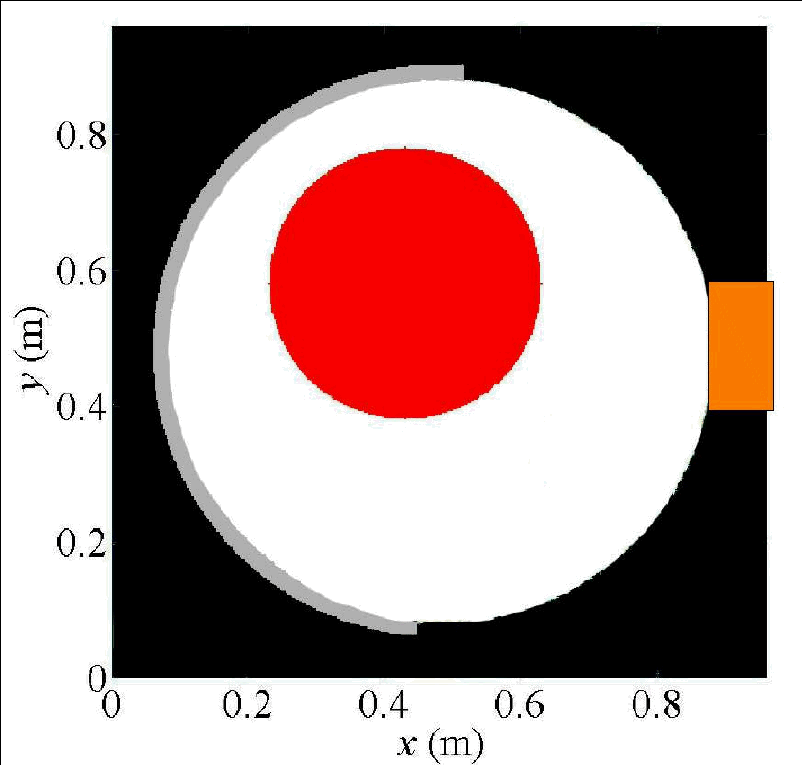 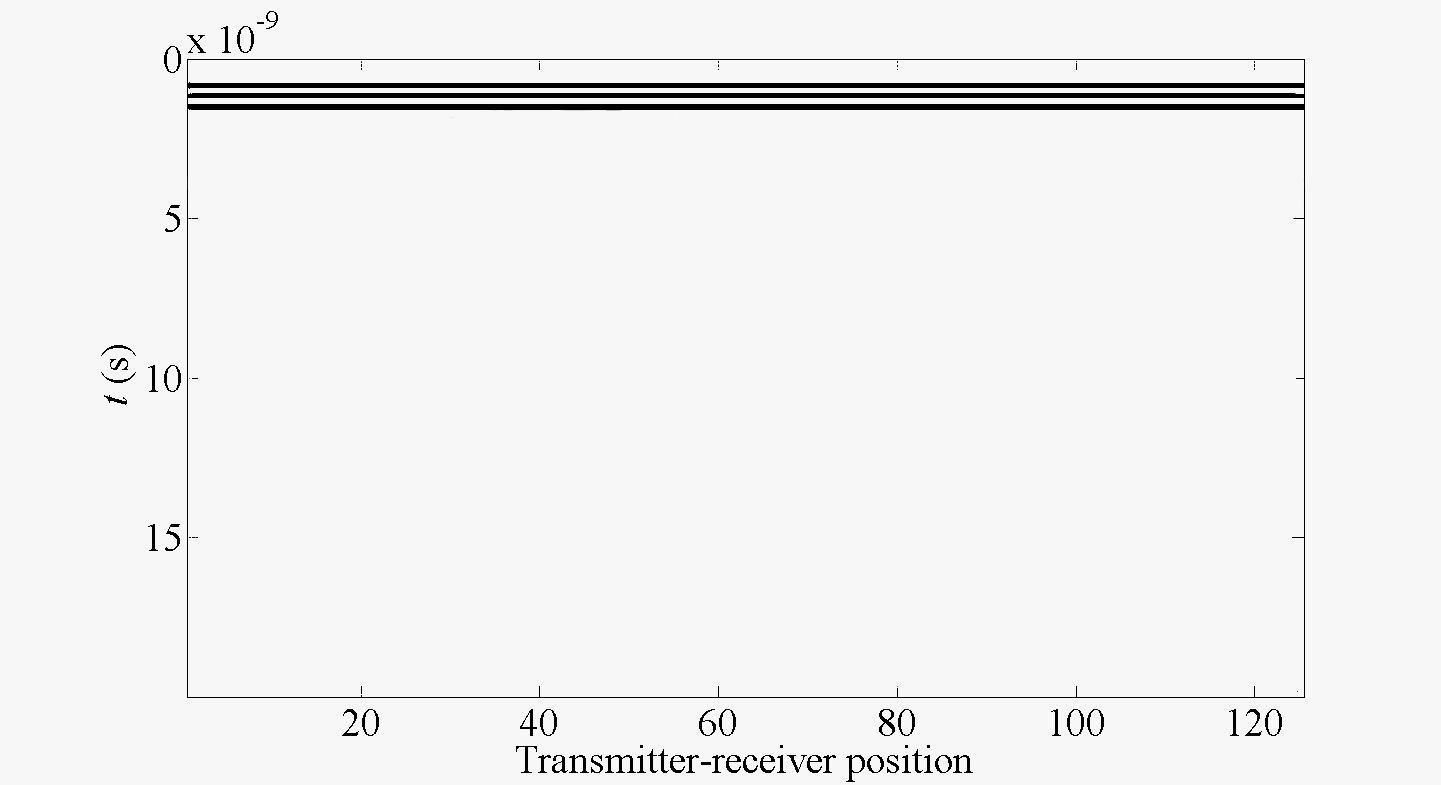 hole
sand
antenna
metal shield
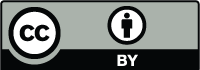 DESCRIPTION OF CURVE
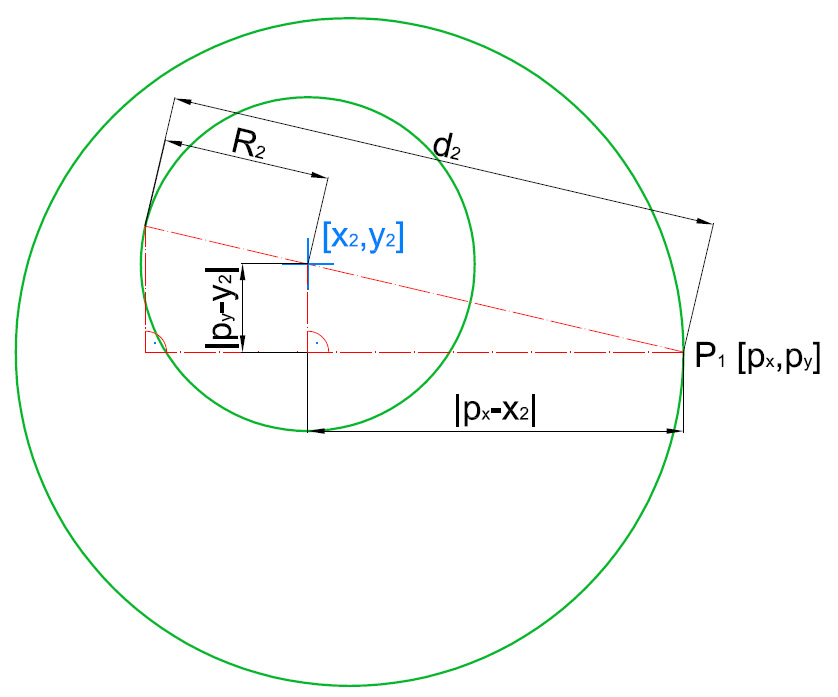 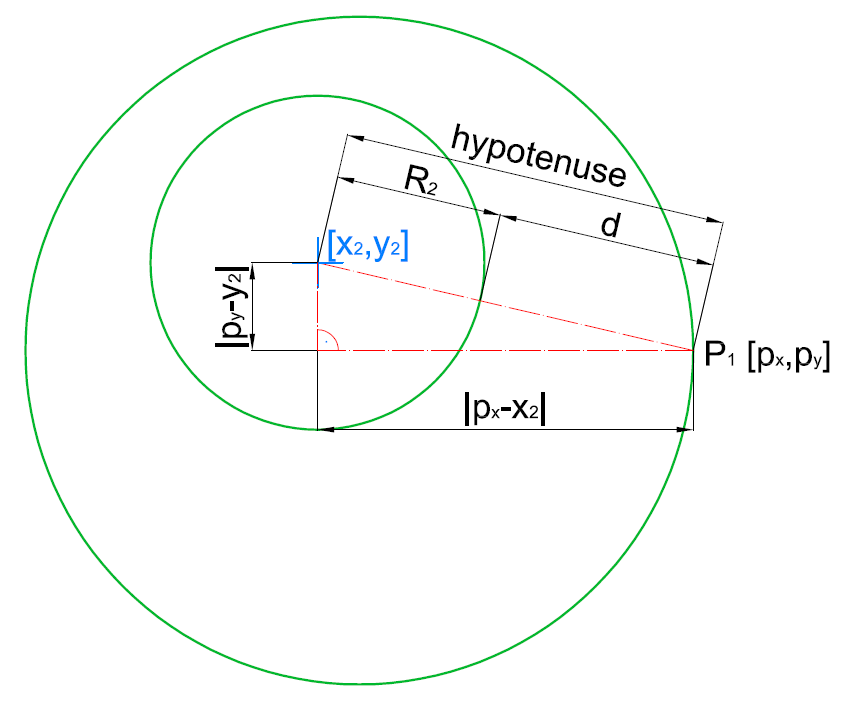 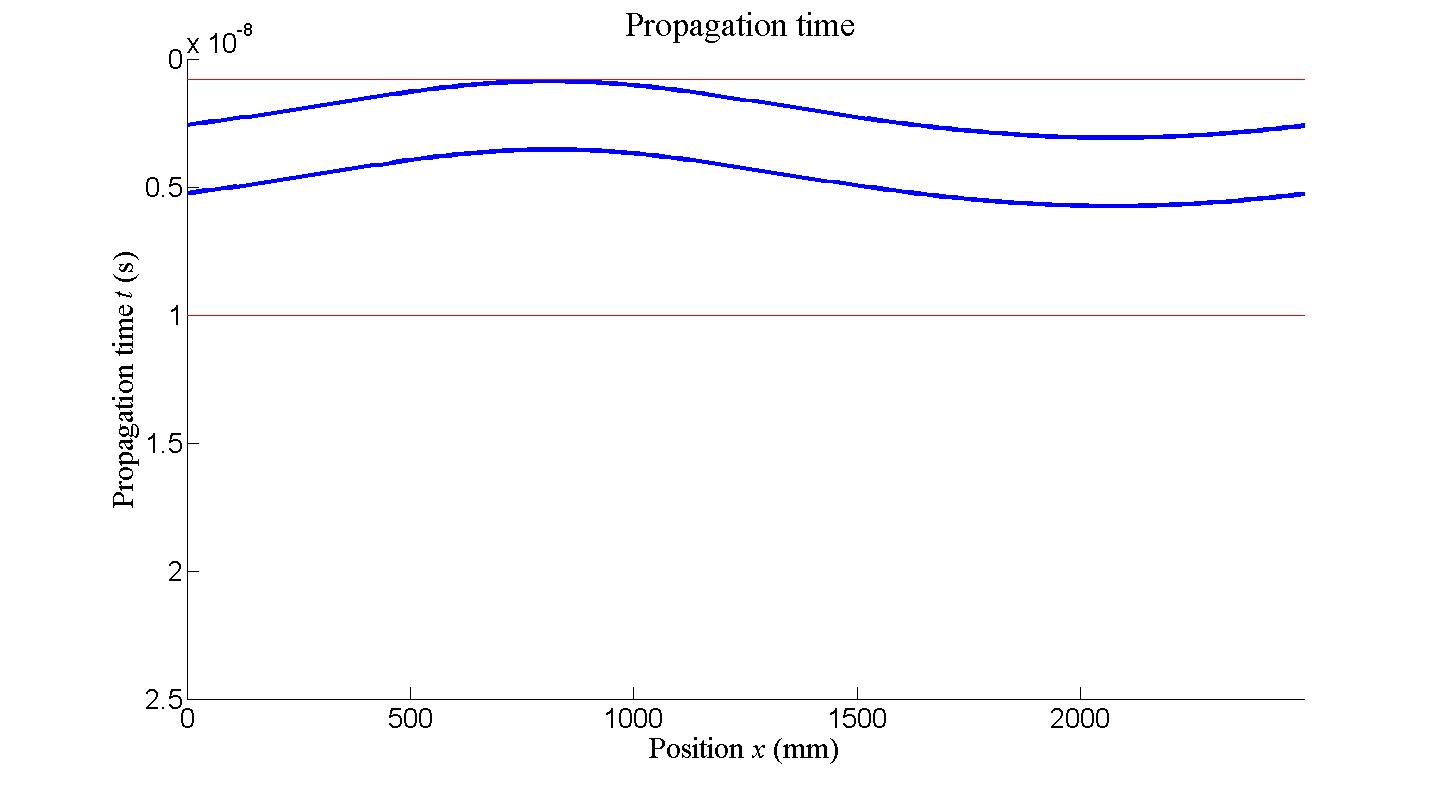 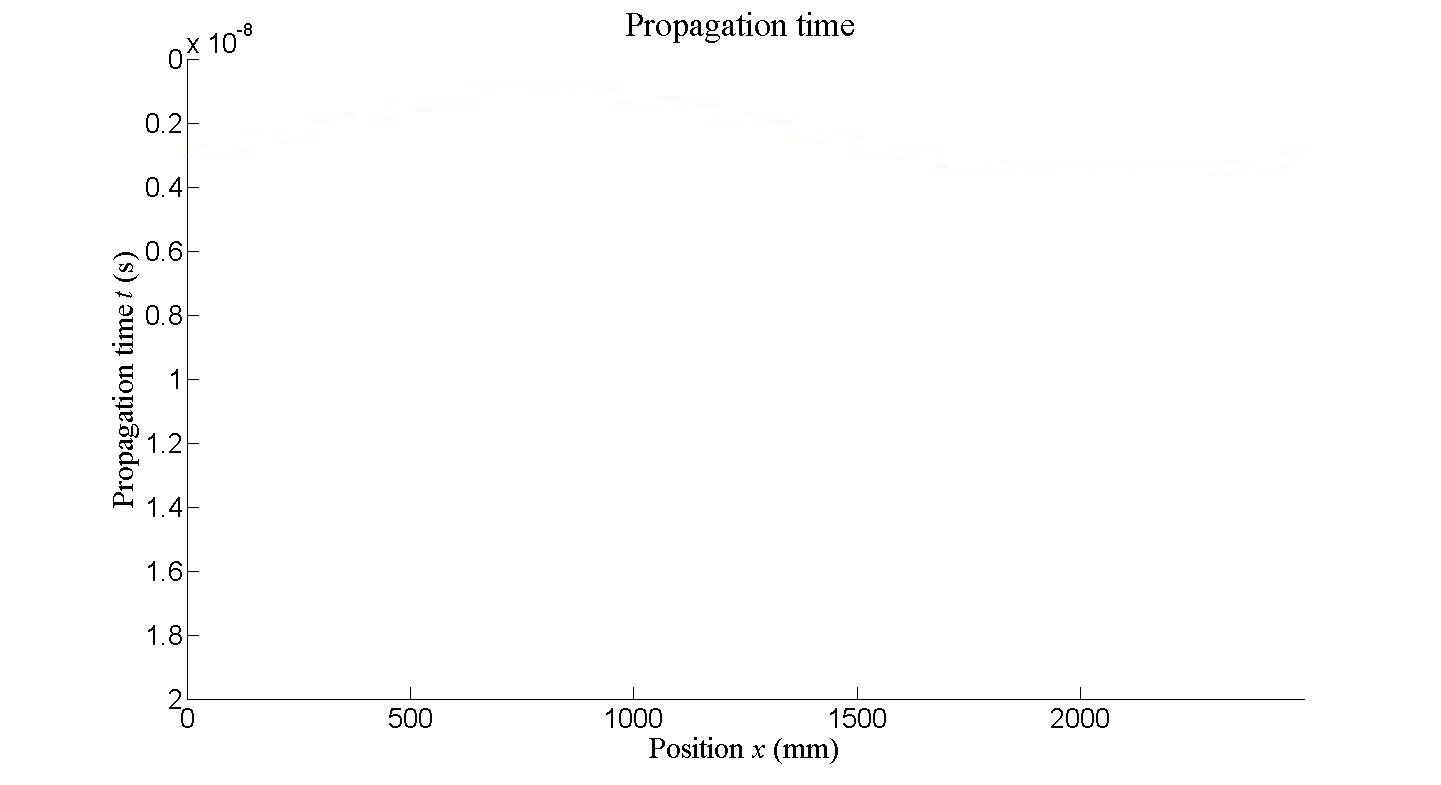 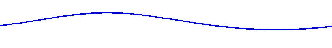 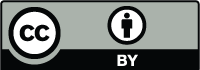 LABORATORY EXPERIMENT
To create compromise between numerical simulation and real trunk measurement

Very simple model of a tree

Using paper and plastic pipes

Filled with dry sand
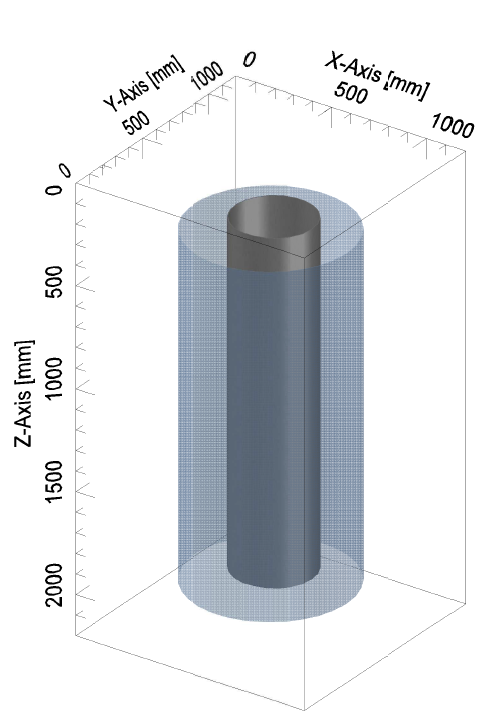 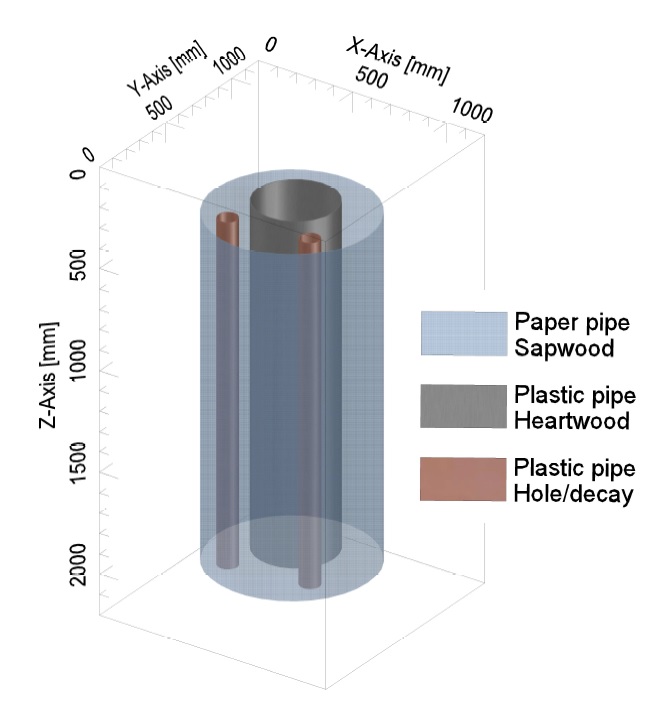 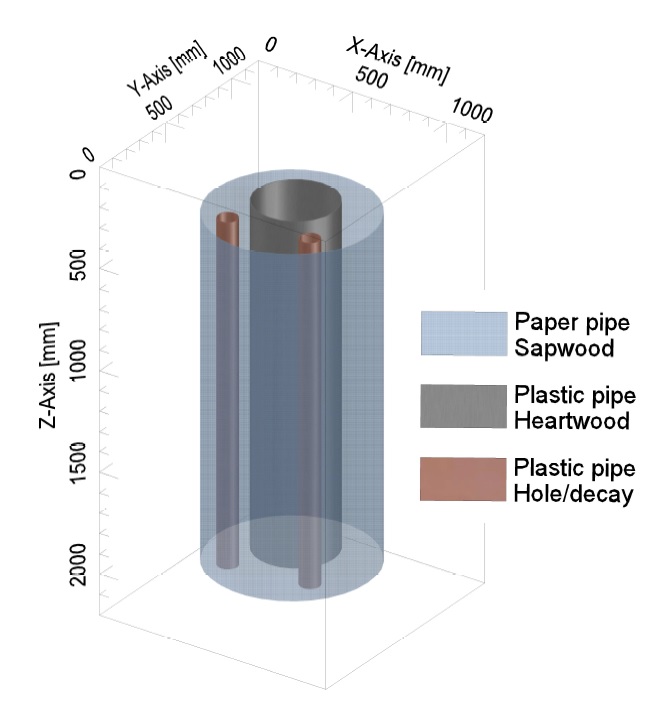 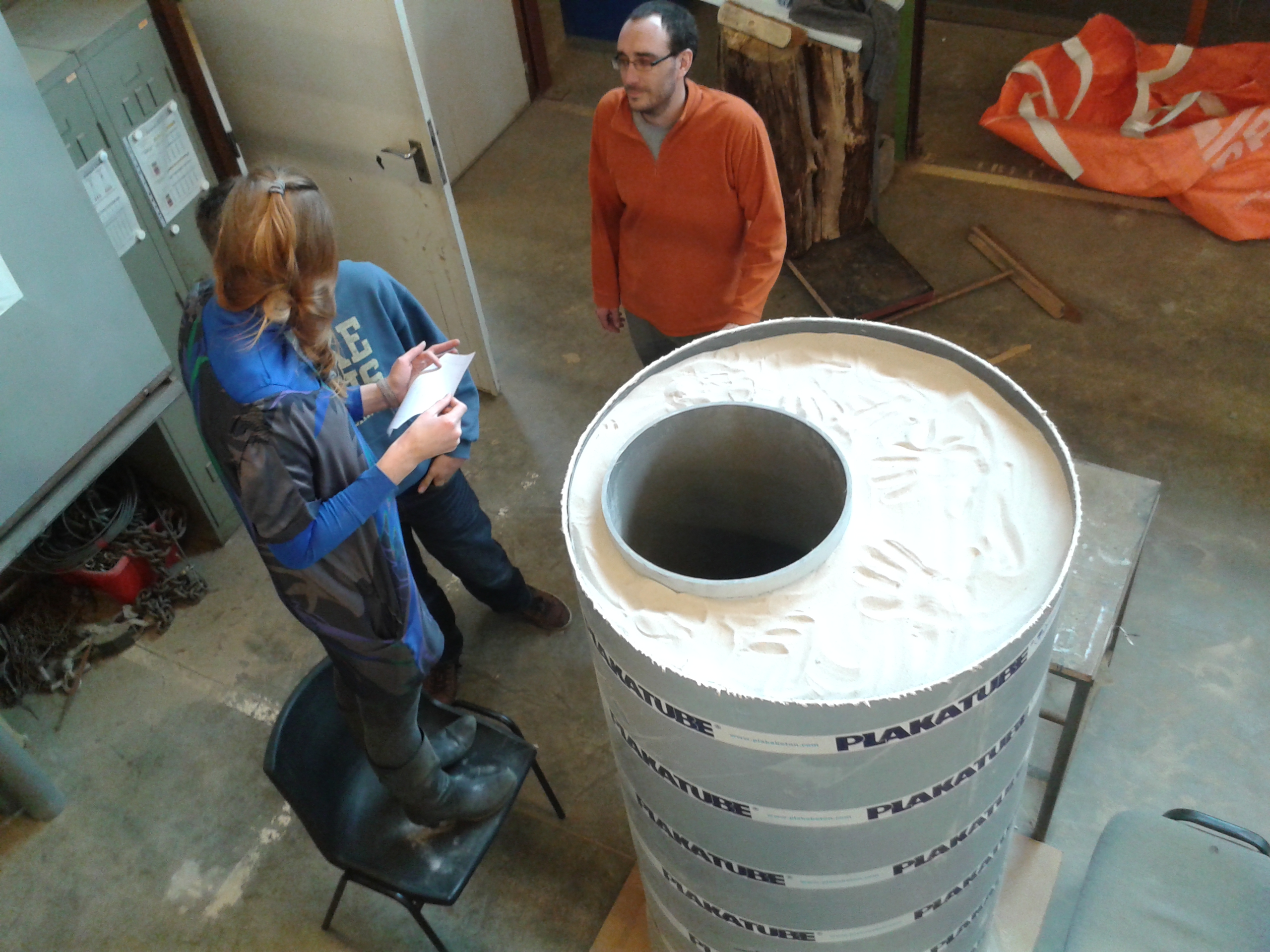 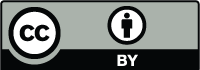 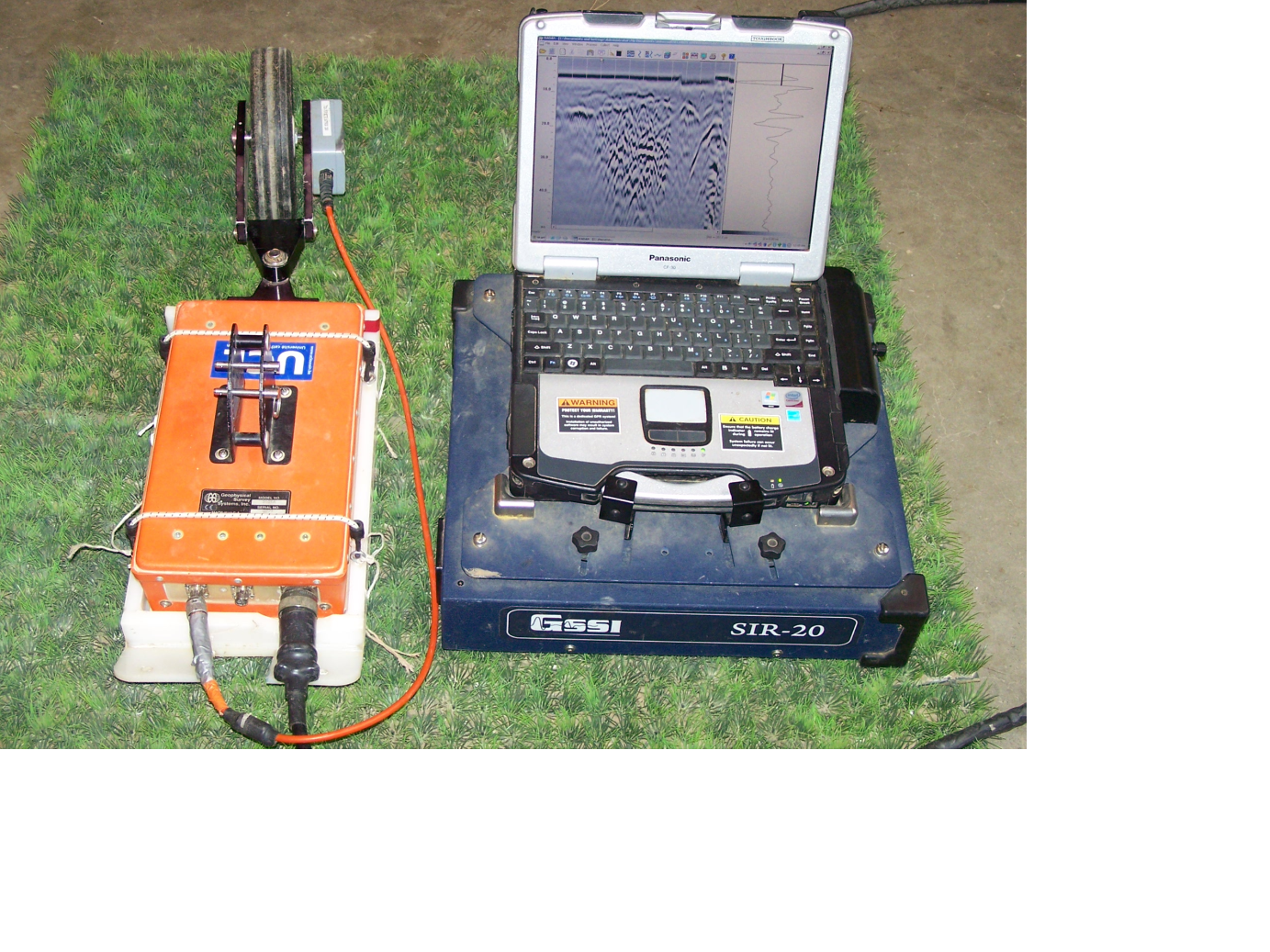 RADAR SYSTEM
GSSI SIR-20, 900 MHz antenna
Remove surveying wheel => easier manipulation
Fix a camera to the antenna to read a binary ruler
Find a way to recognize colors for several lightening conditions
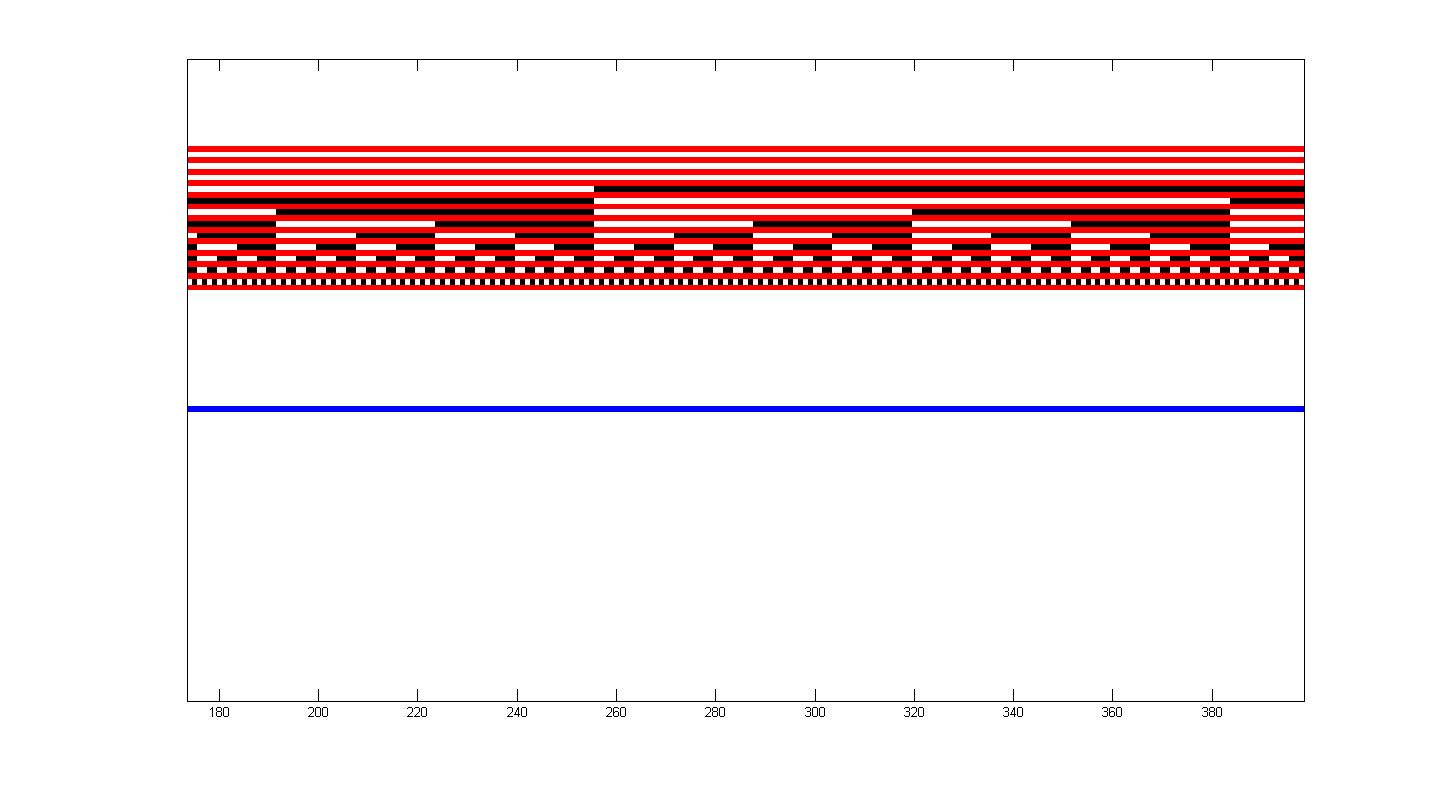 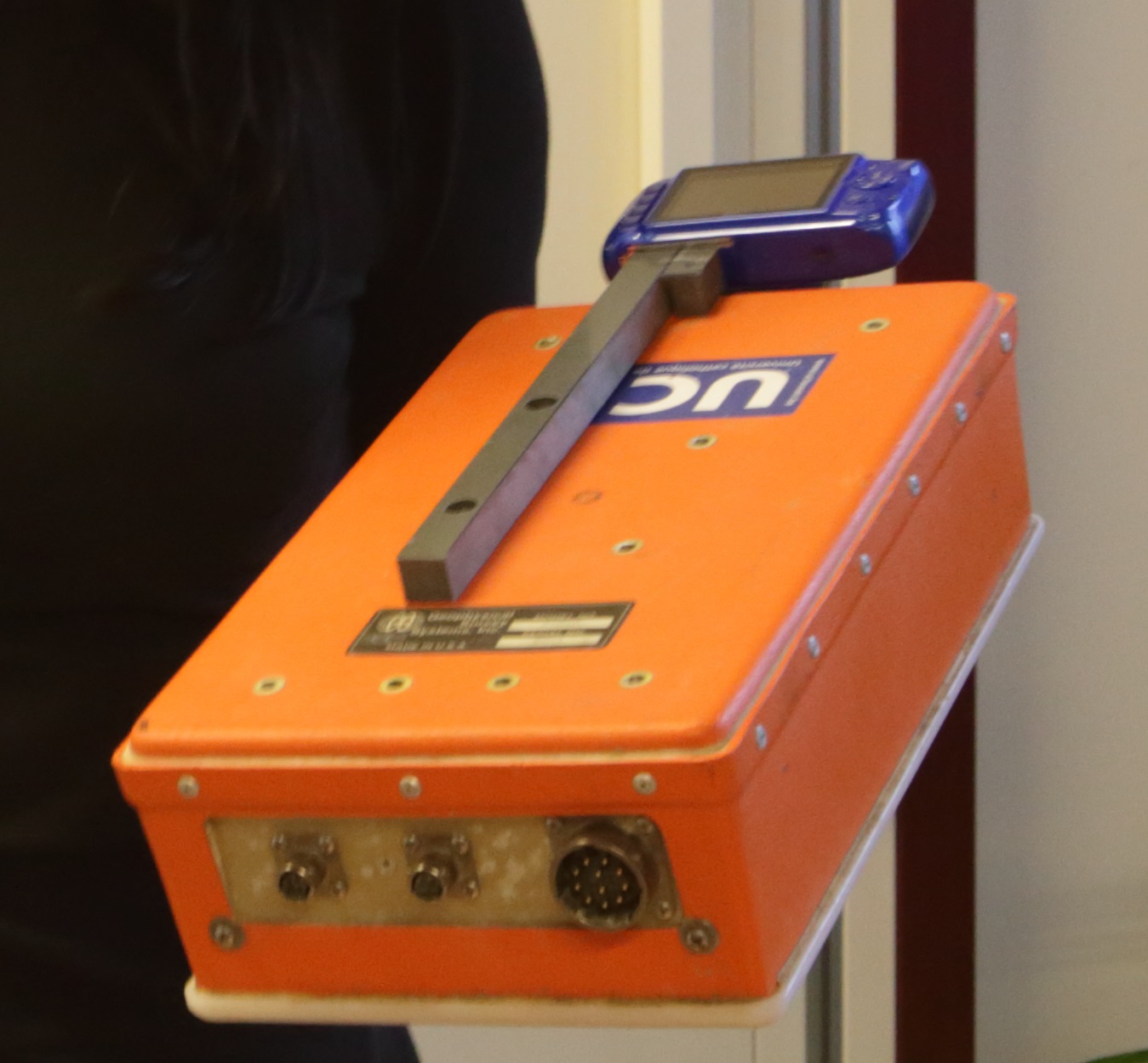 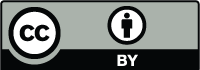 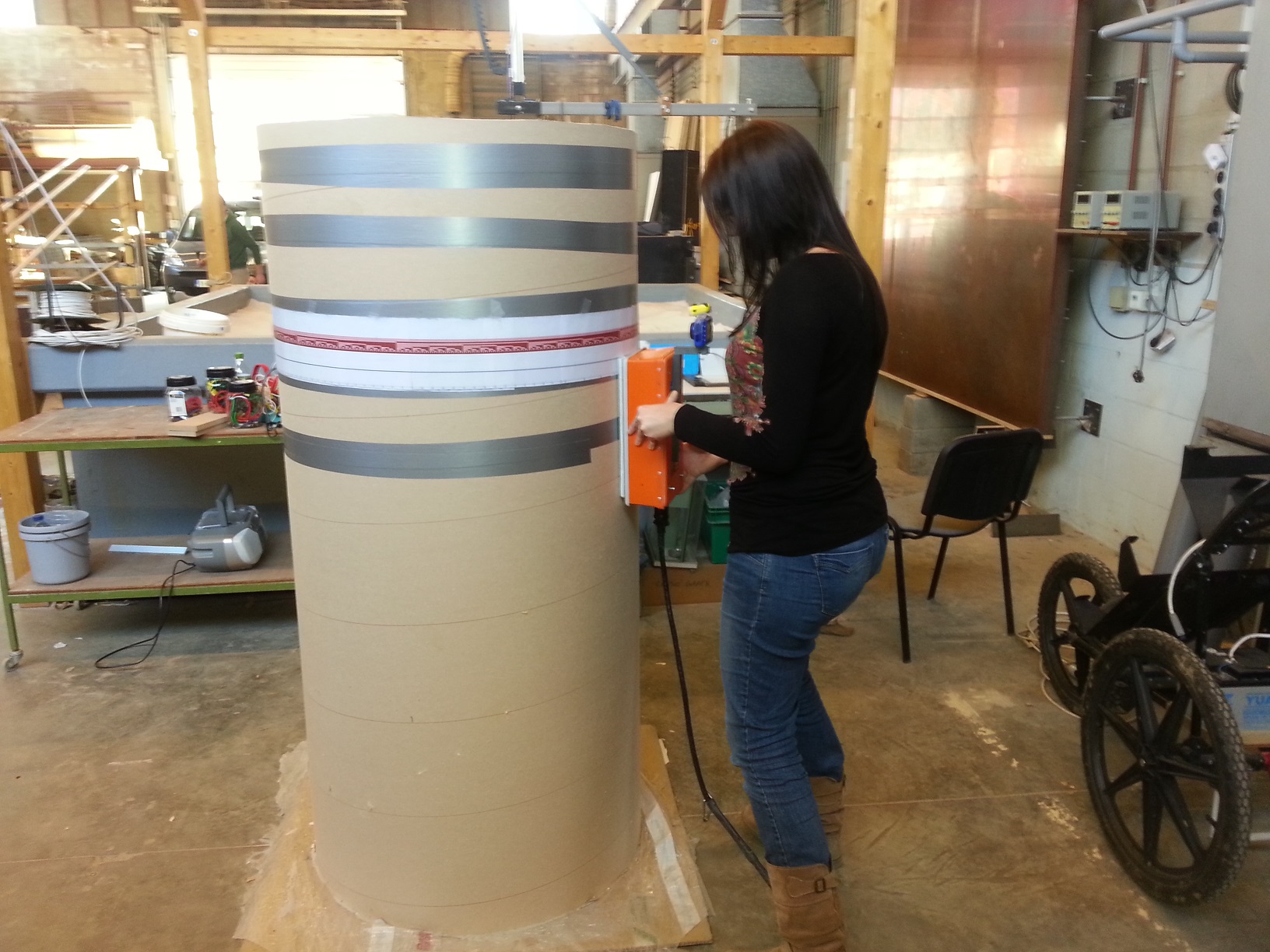 EFFECT OF A SHIELD
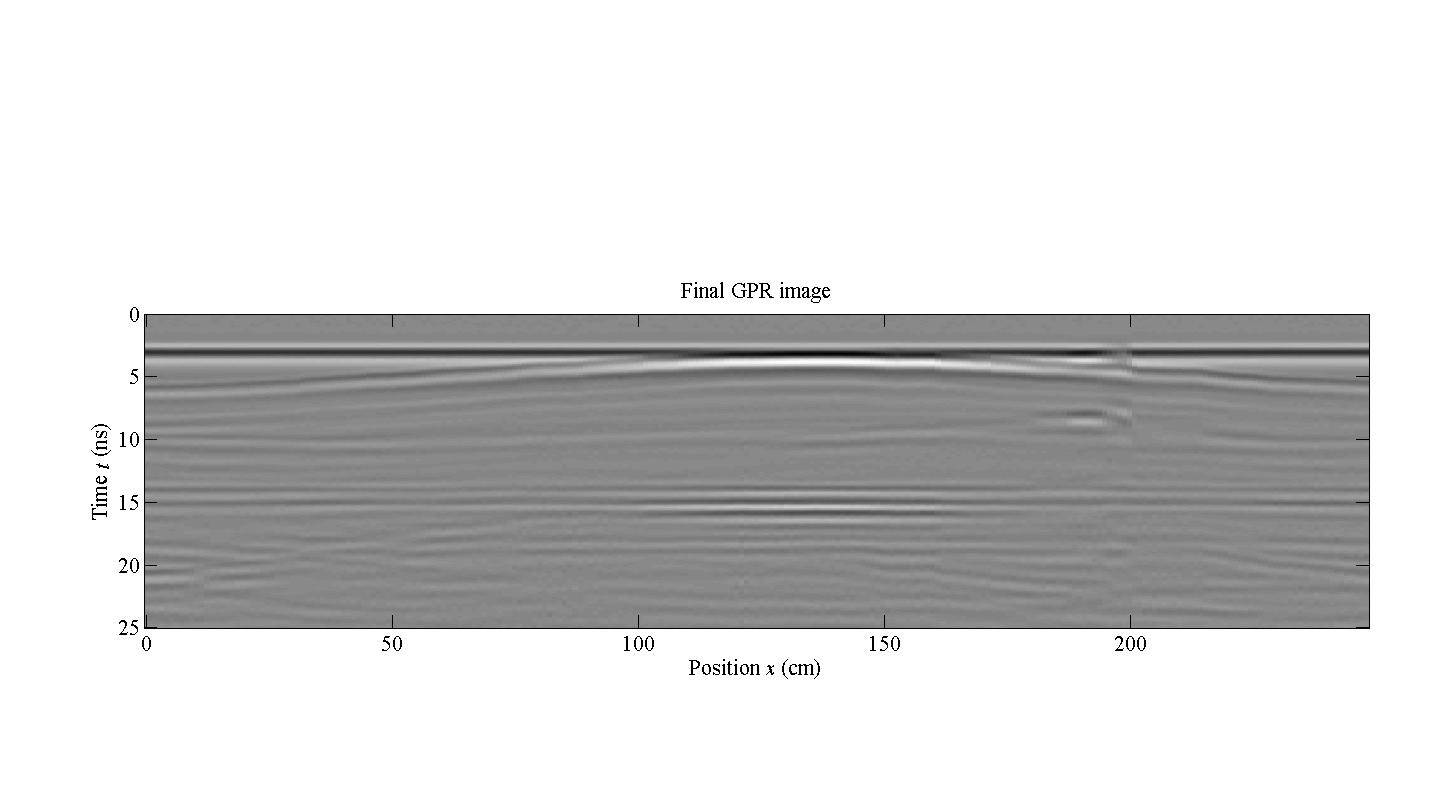 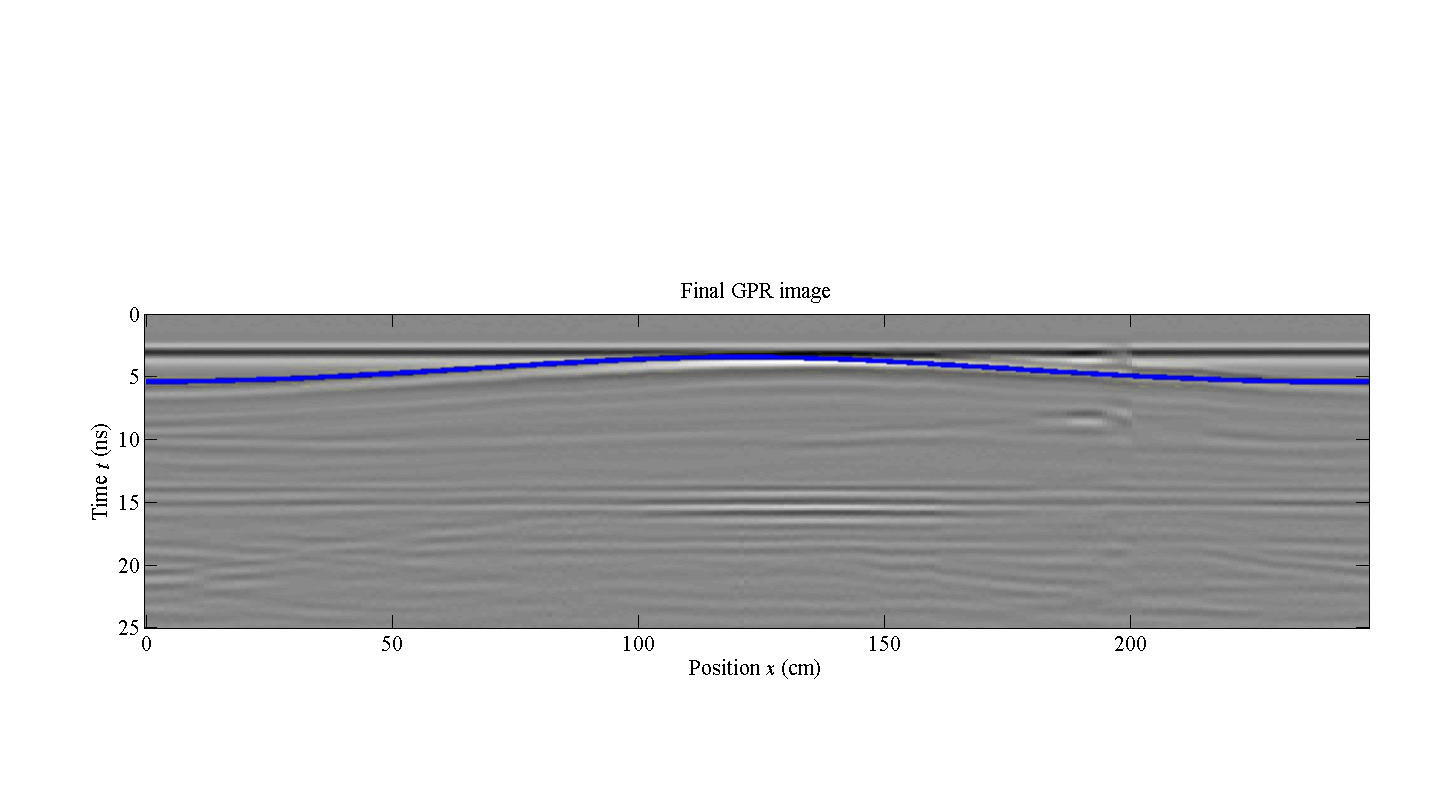 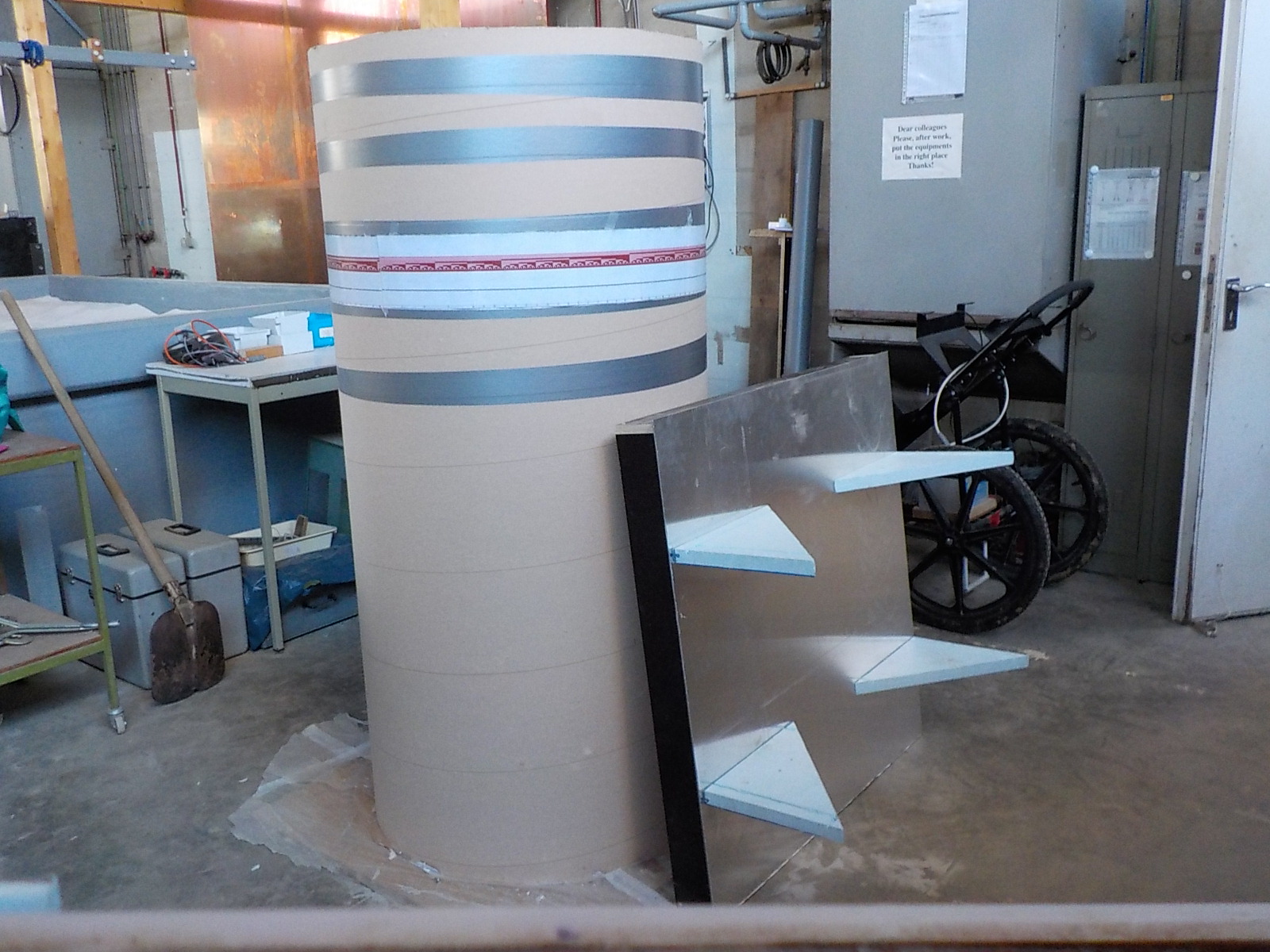 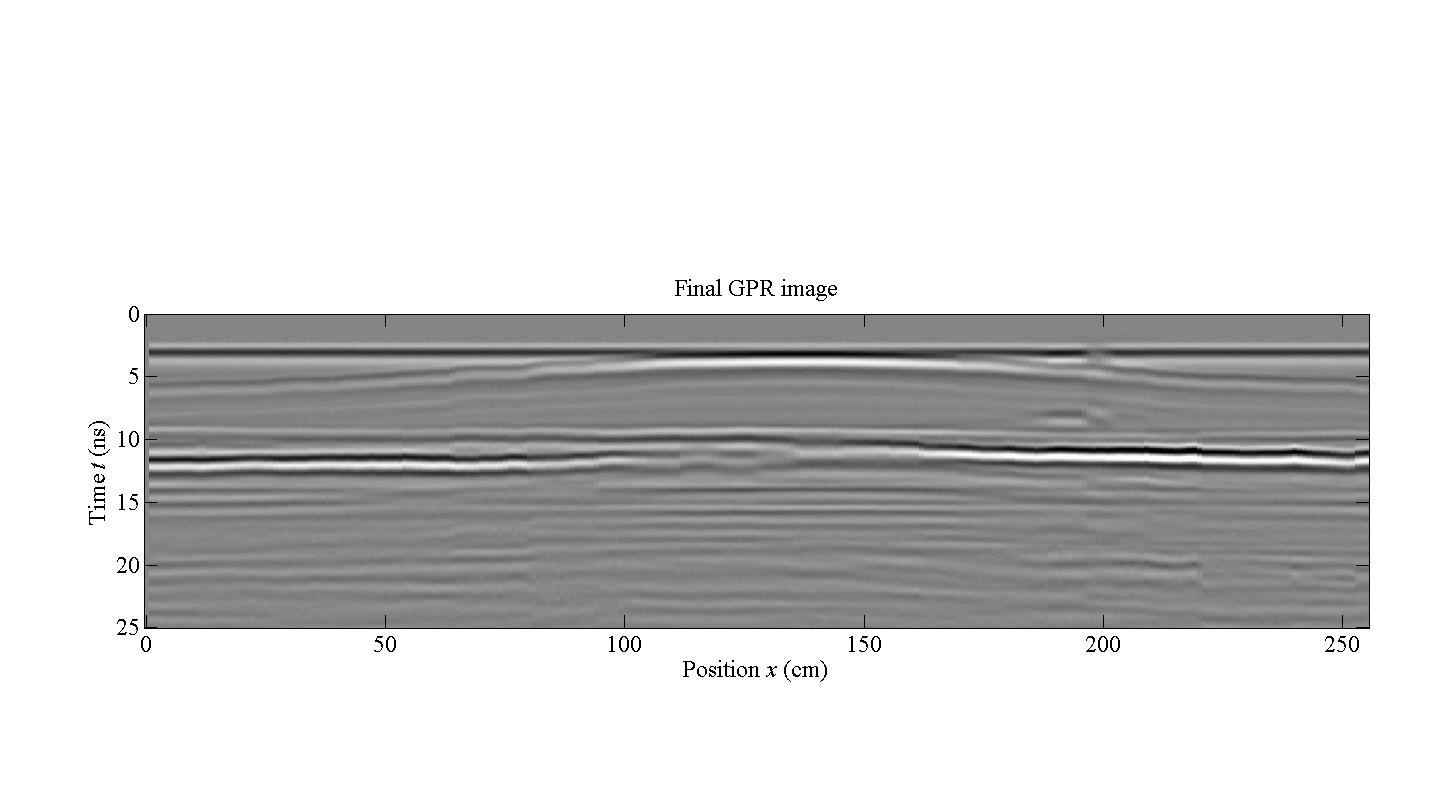 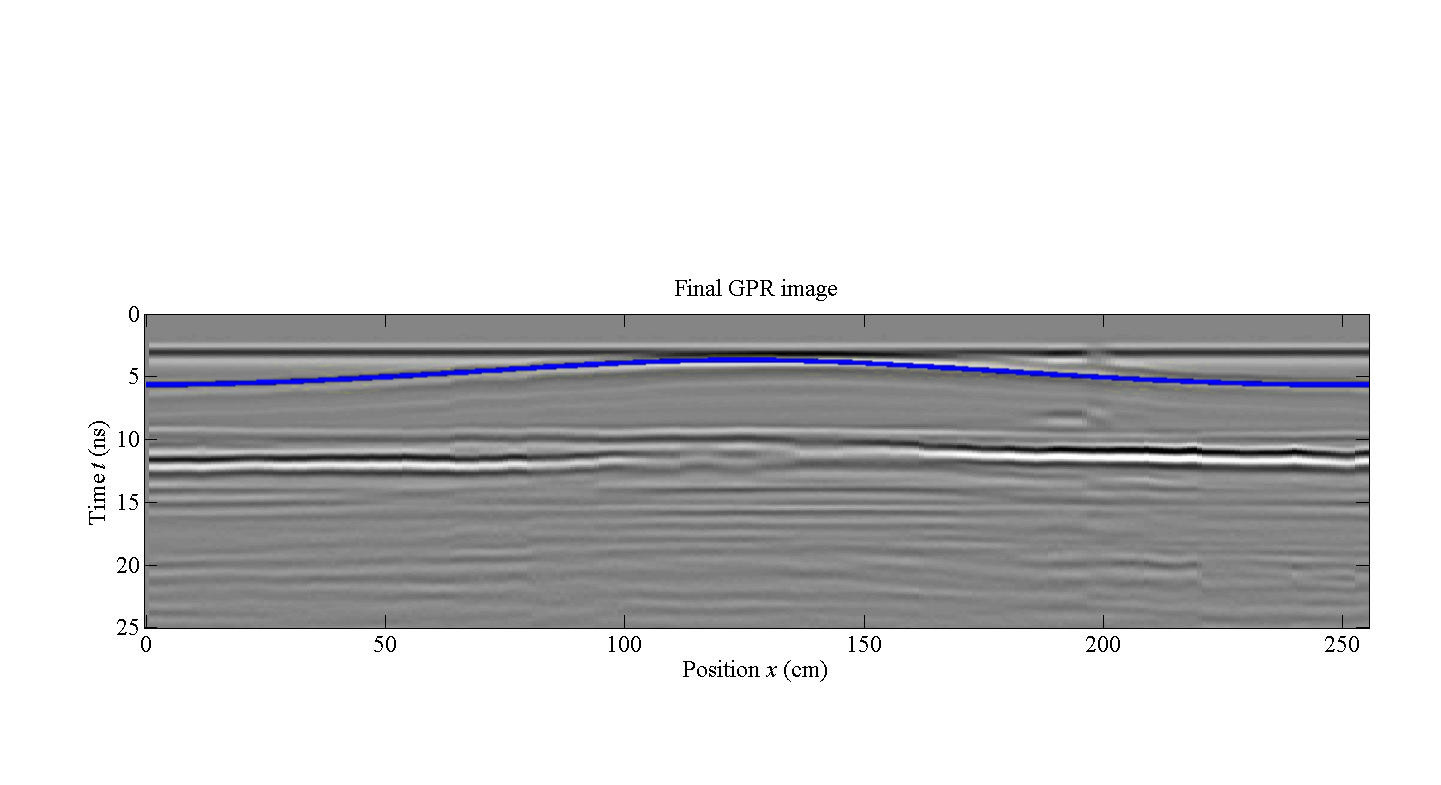 Surface
Metal shield
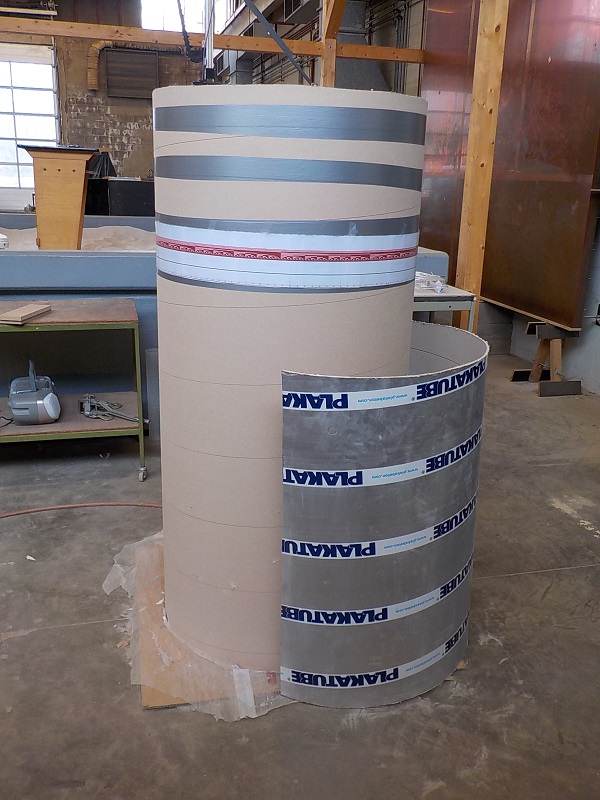 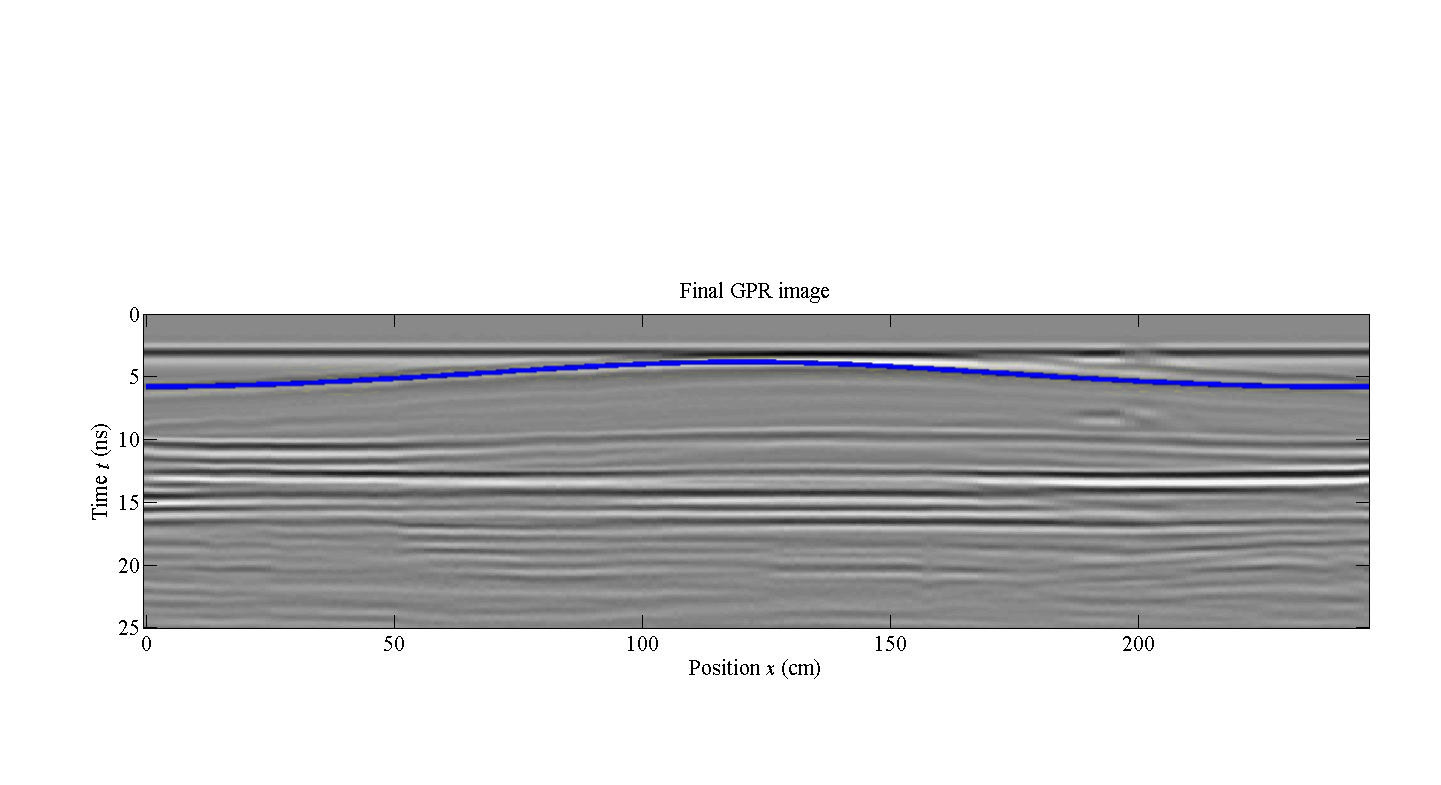 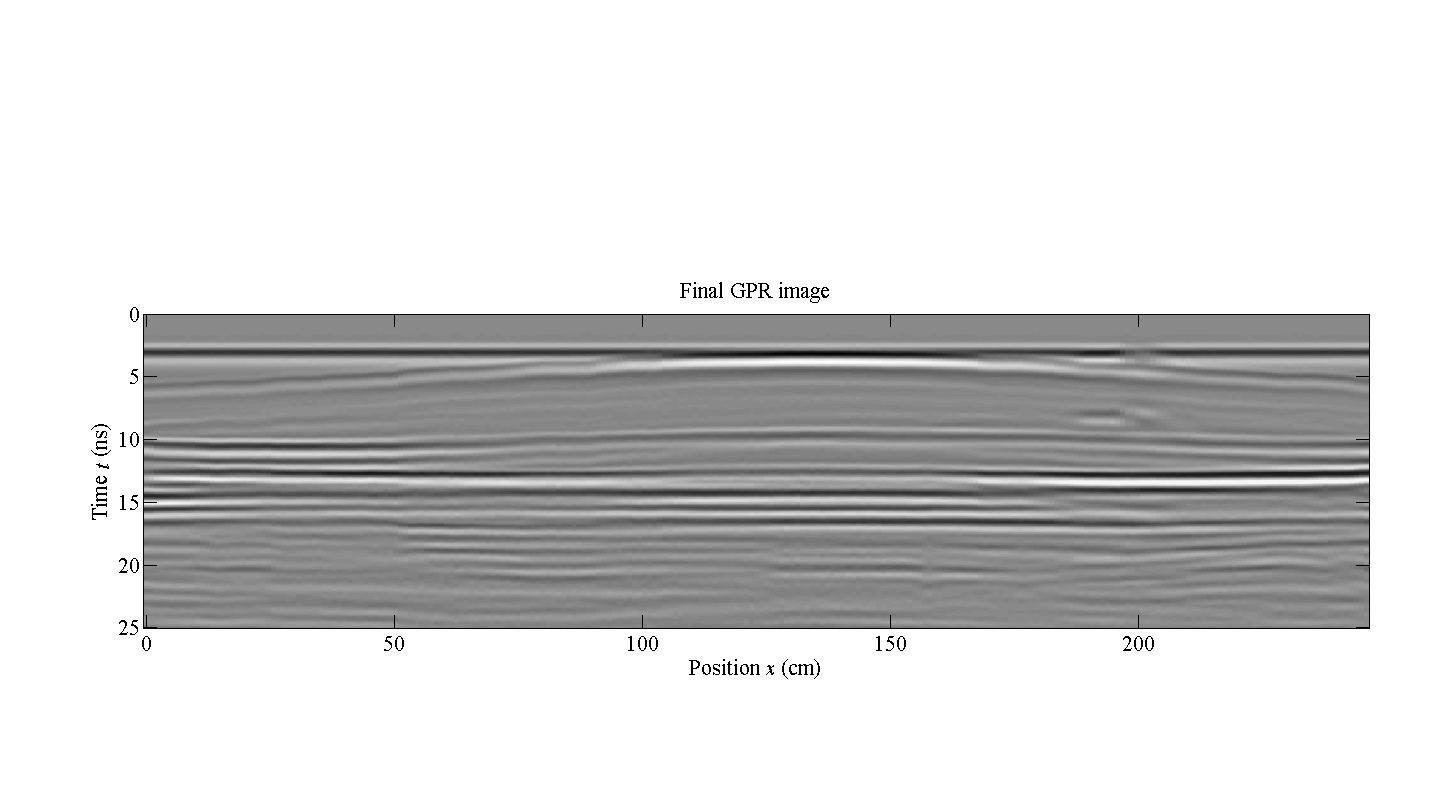 Opposite side
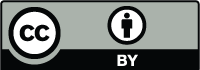 Target reflection curve
TIME WINDOWING AND POLAR REPRESENTATION
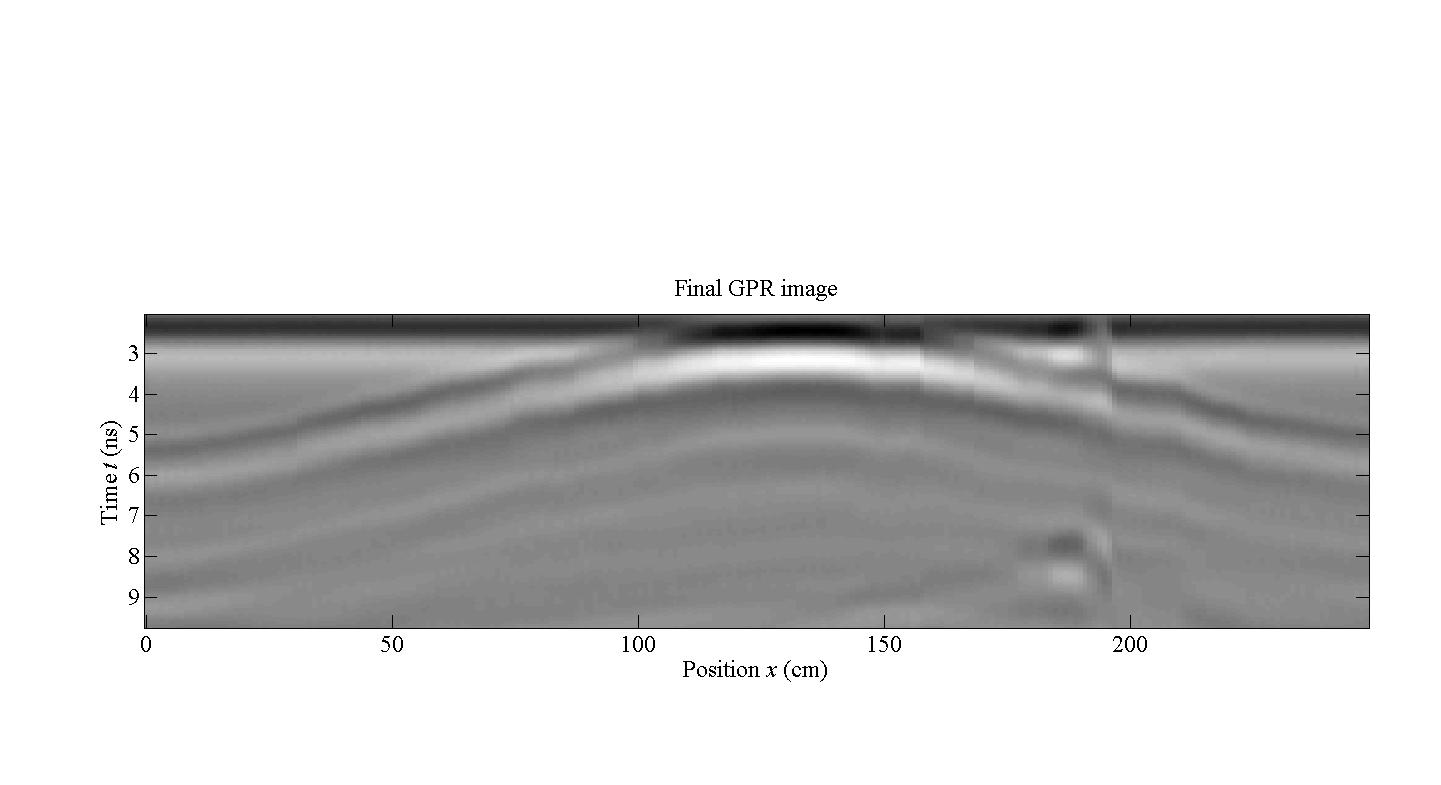 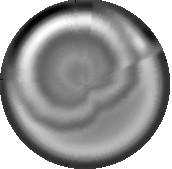 No shield
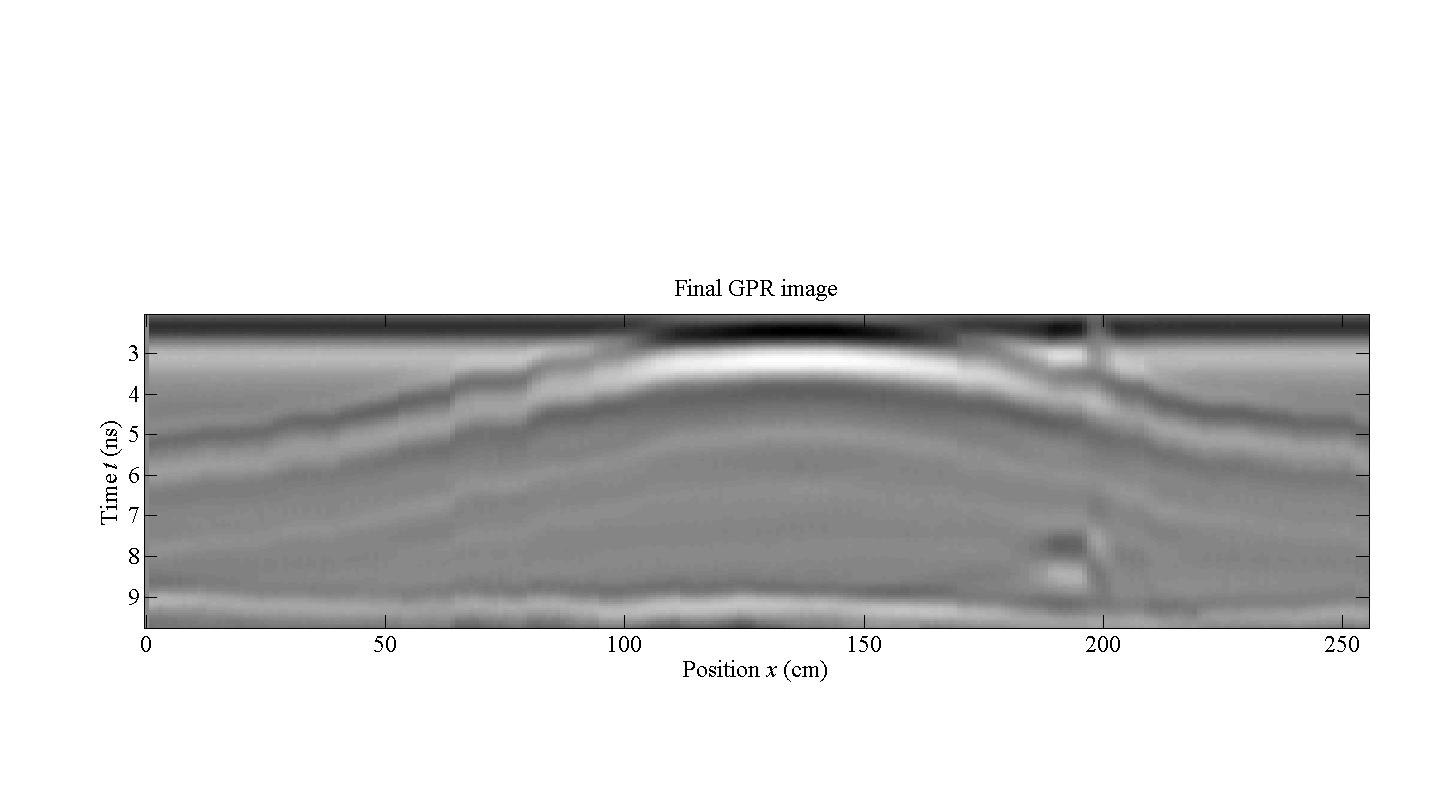 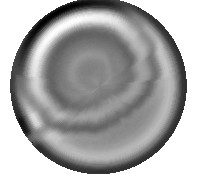 Flat shield
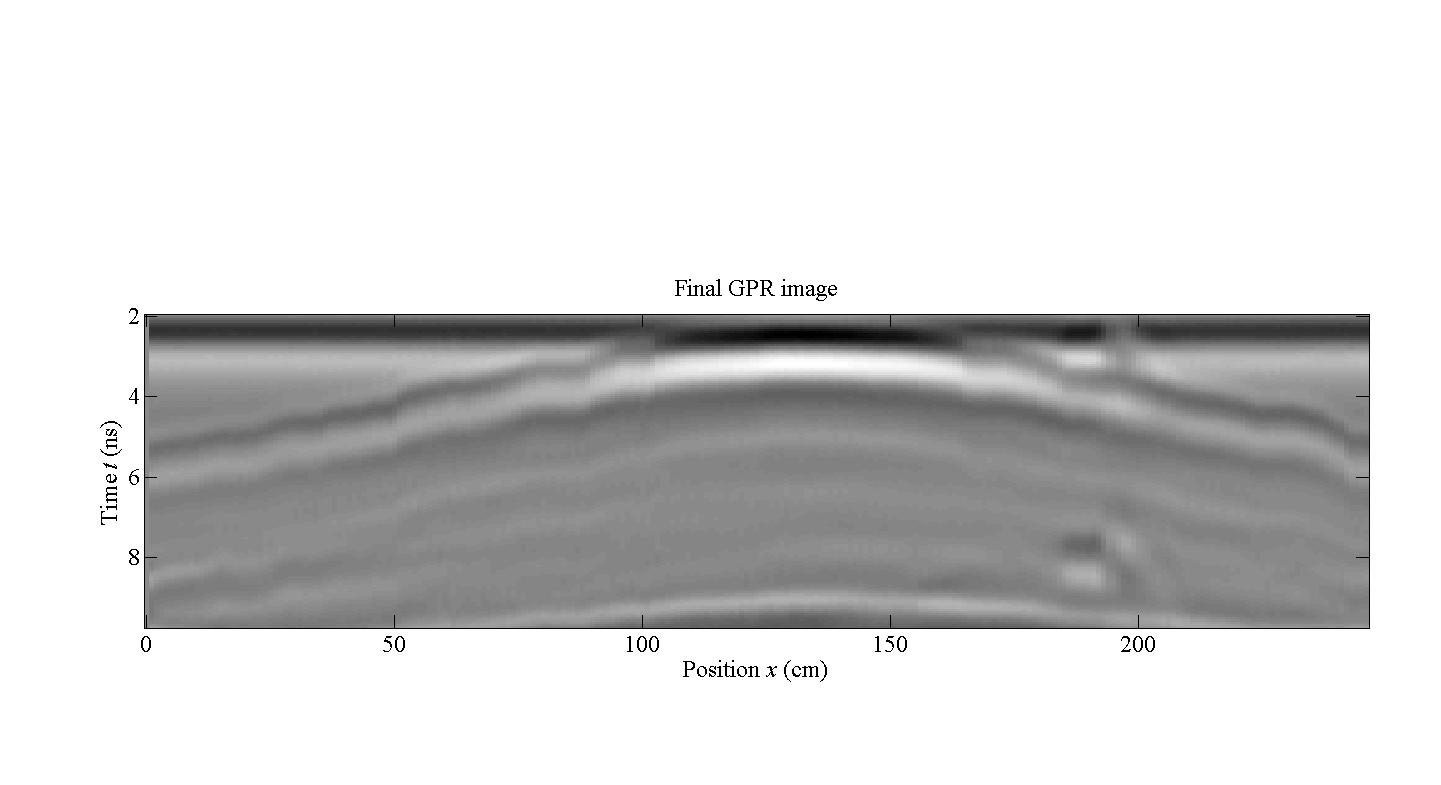 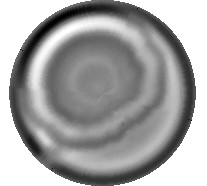 Circular 
shield
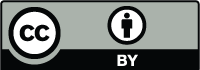 CONCLUSION
First results: - shape of the reflection curve is comparable between 				   laboratory model and numerical simulations
      - for planar condition it’s hyperbola, for circular not




Shield: - significant improvement
	          - shape dependent => circular is better
	          - important for detection of the opposite side of the trunk
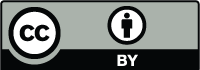 FURTHER PLANS
Lab model: - test more complex configurations



Transmission: - compare or combine with reflection mode



Real tree measurement: - different trunks (species, shapes, etc.)



Full wave inversion: - make tomographic reconstruction
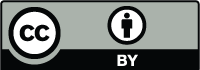 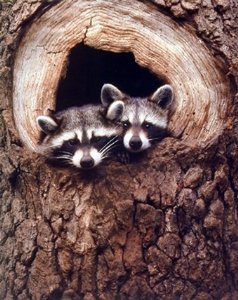 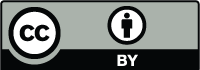